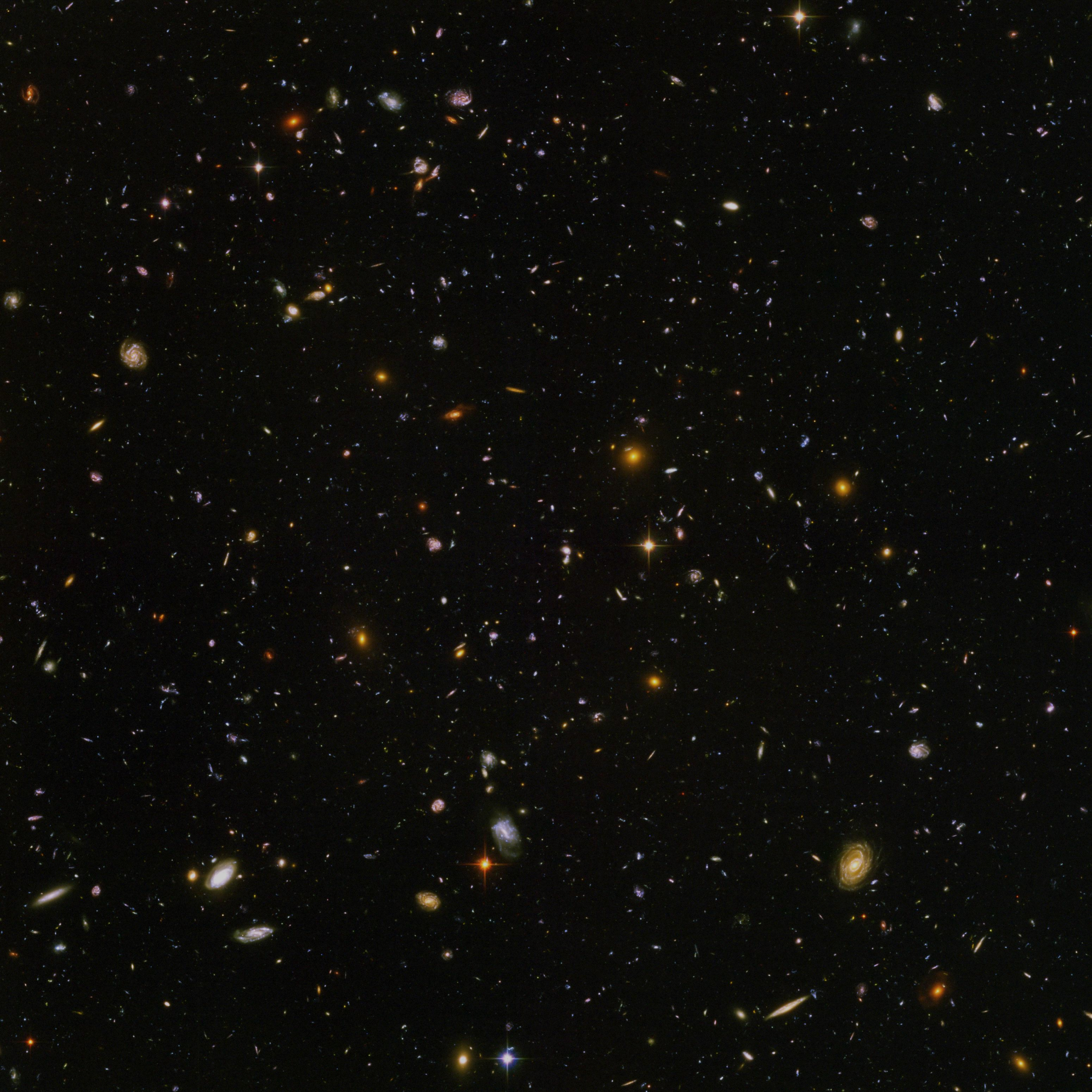 LA RECETA CÓSMICA
ALBERTO GÜIJOSA
DEPARTAMENTO DE FÍSICA DE ALTAS ENERGÍAS
INSTITUTO DE CIENCIAS NUCLEARES, UNAM
alberto@nucleares.unam.mx
[Speaker Notes: 55 min más o menos relajado pero eficiente (con menos rollo y quitando un par de transparencias se podría dar en 50 min)]
¿De qué está hecho nuestro universo?
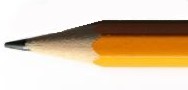 La punta de un lápiz, por ejemplo:
Átomos                                              0.0000000001 m
 [Dalton; Einstein; Perrin;...]
¿De qué está hecho nuestro universo?
Núcleo (+)
10-14 m
  [Rutherford]
Electrón (-)                                <10-20 m
  [Thomson]
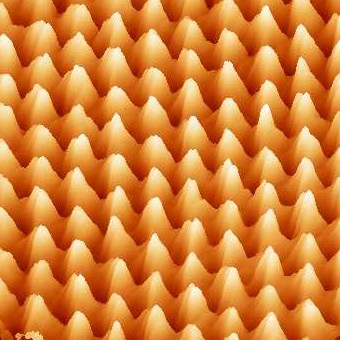 ¿De qué está hecho nuestro universo?
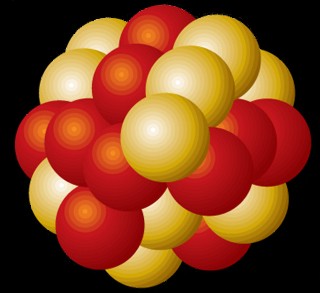 Protones (+)
Neutrones
10-15 m
[Rutherford; Chadwick]
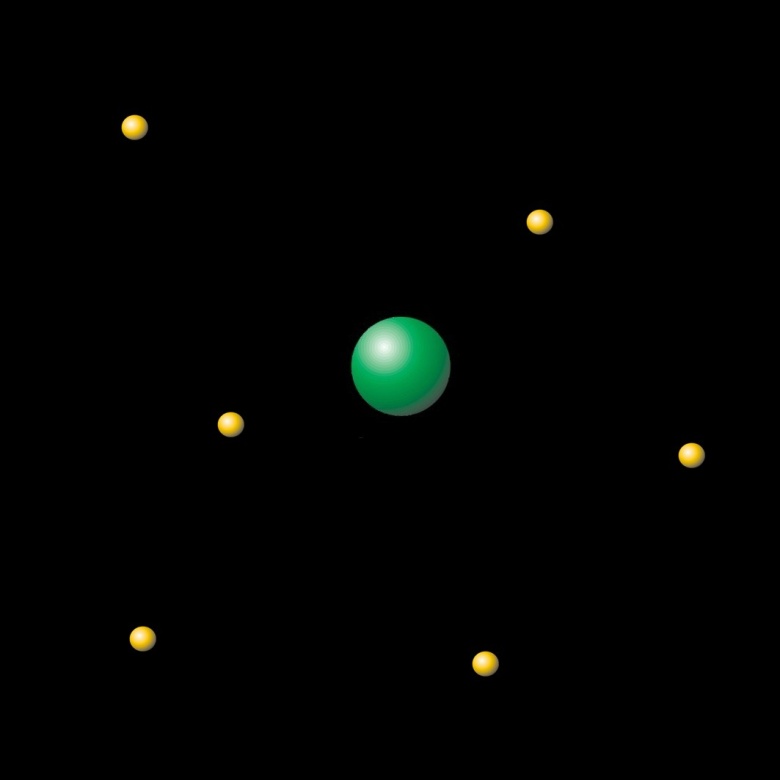 ¿De qué está hecho nuestro universo?
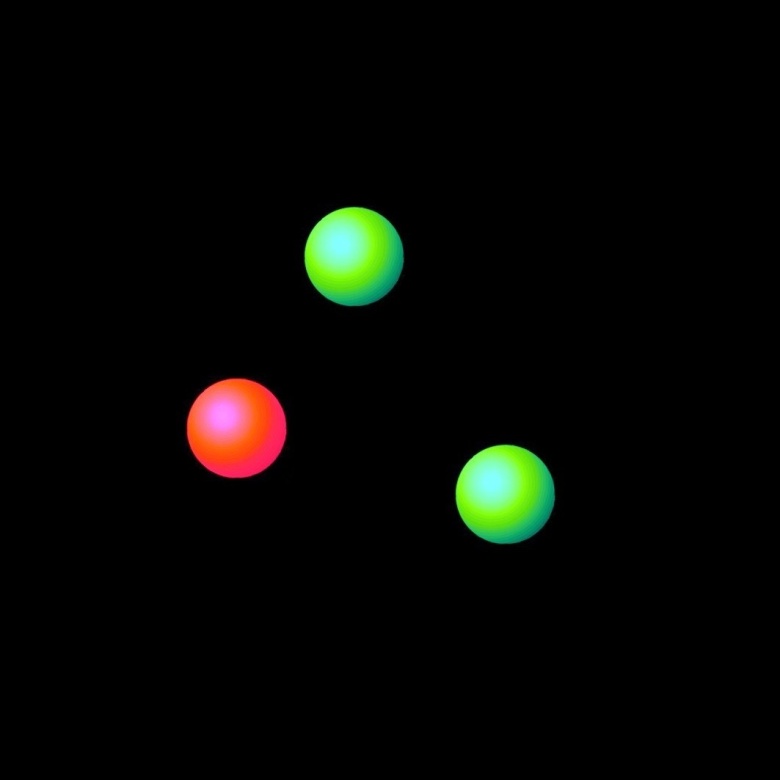 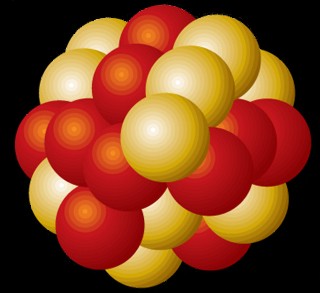 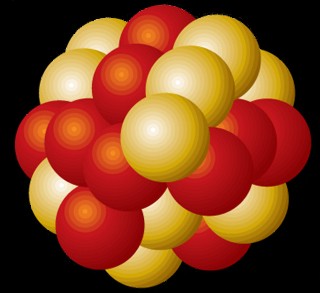 Quarks arriba (+)  Quarks abajo  (-)
<10-20 m
  [Gell-Mann; Zweig]
¿De qué está hecho nuestro universo?
Electrones
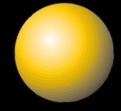 Arribas
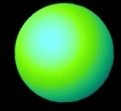 Abajos
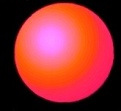 son partículas elementales
¡¡Todos los objetos que vemos están hechos de solo 3 “ladrillos” básicos!!
¿De qué está hecho nuestro universo?
Electrones
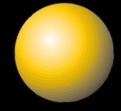 Su tamaño es menor a una cientrillonésima de metro (10-20 m)
Arribas
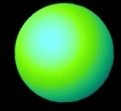 Abajos
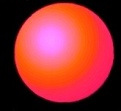 son partículas elementales
¿Cómo sabemos que existen?
Porque pueden dejar huellas…
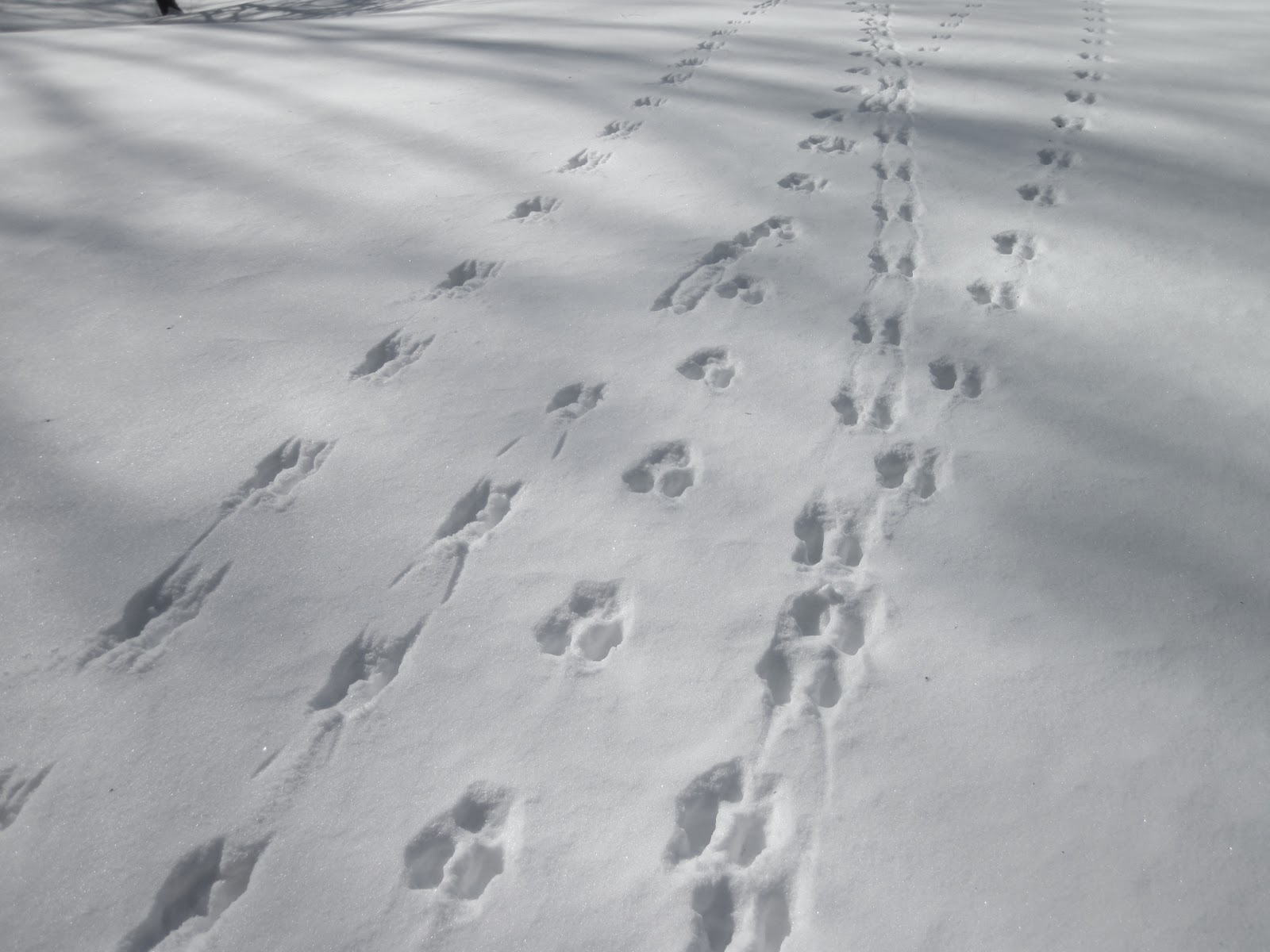 ¿Cómo sabemos que existen?
Imagen tomada con una ‘cámara de burbujas’:
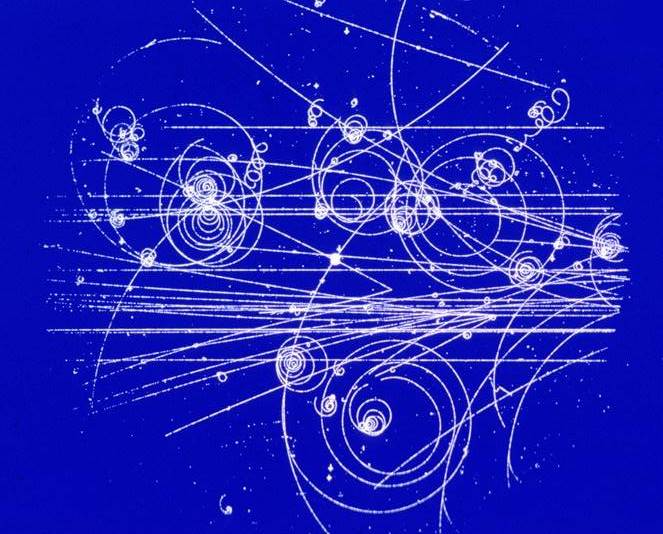 ¿Cómo sabemos que existen?
Imagen tomada con un detector moderno:
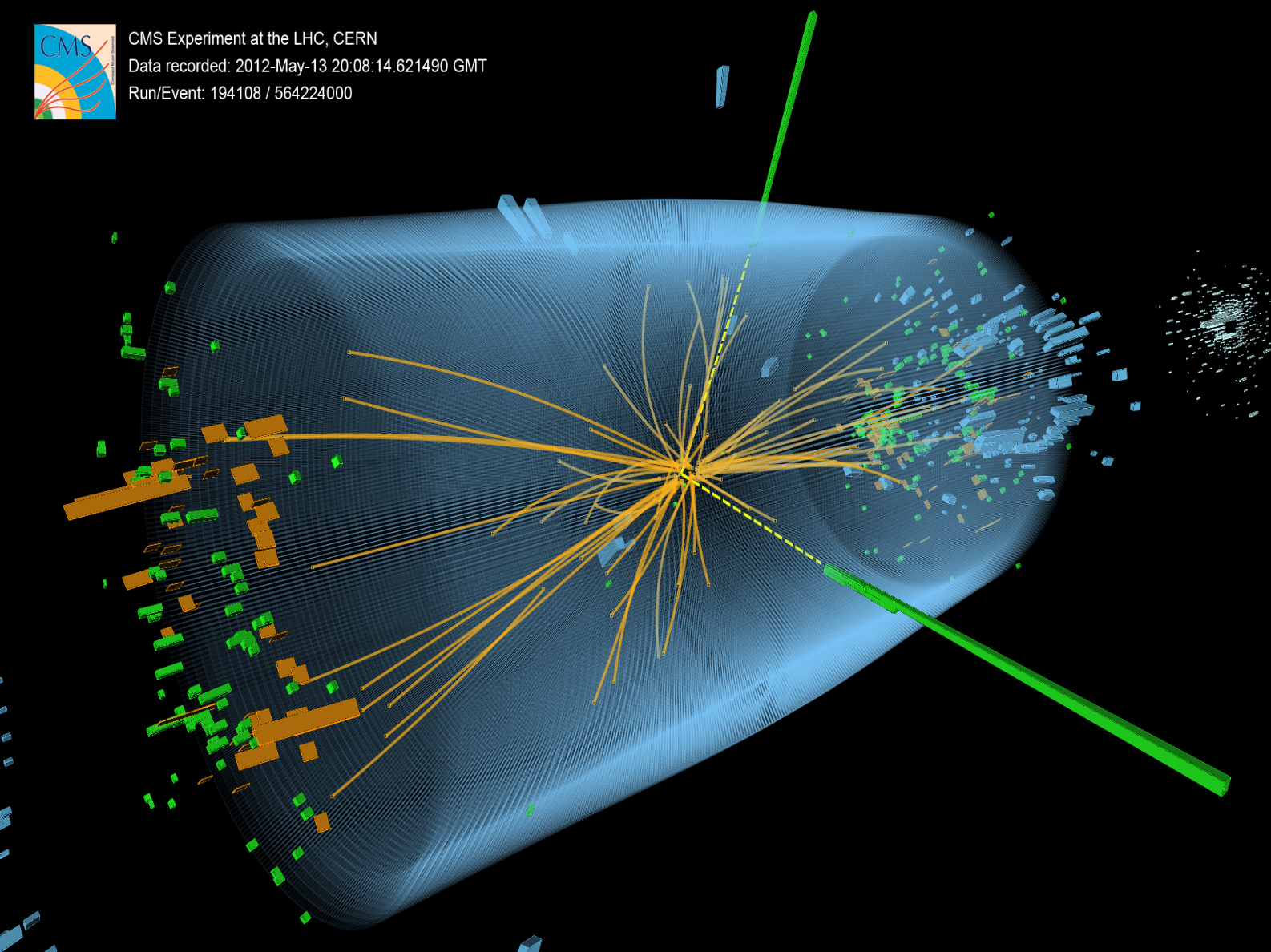 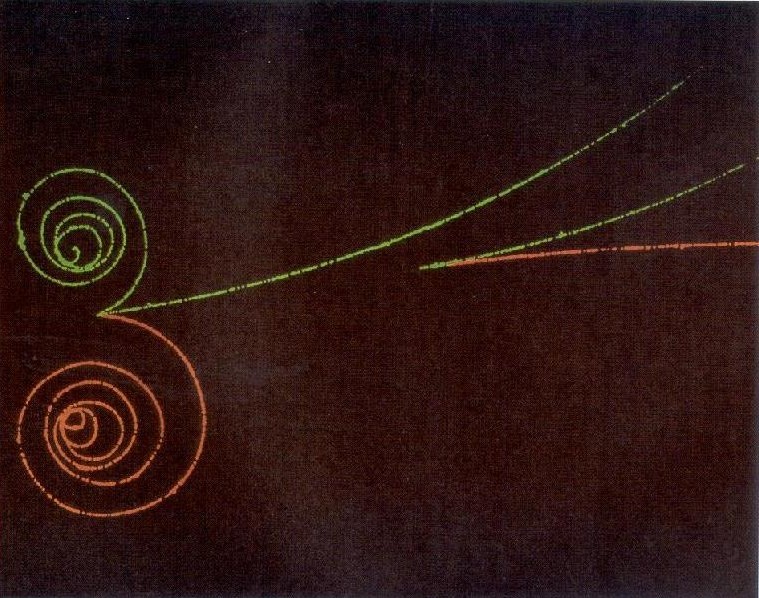 ¡¡Las partículas elementales pueden aparecer y desaparecer!!
Electrón
Antielectrón
Fotografía real (en color falso) tomada en una `cámara de burbujas’
Las partículas de las que estamos hech@s hoy aparecieron hace 13,800 millones de años,  después de la “Gran Explosión” o “Big Bang”
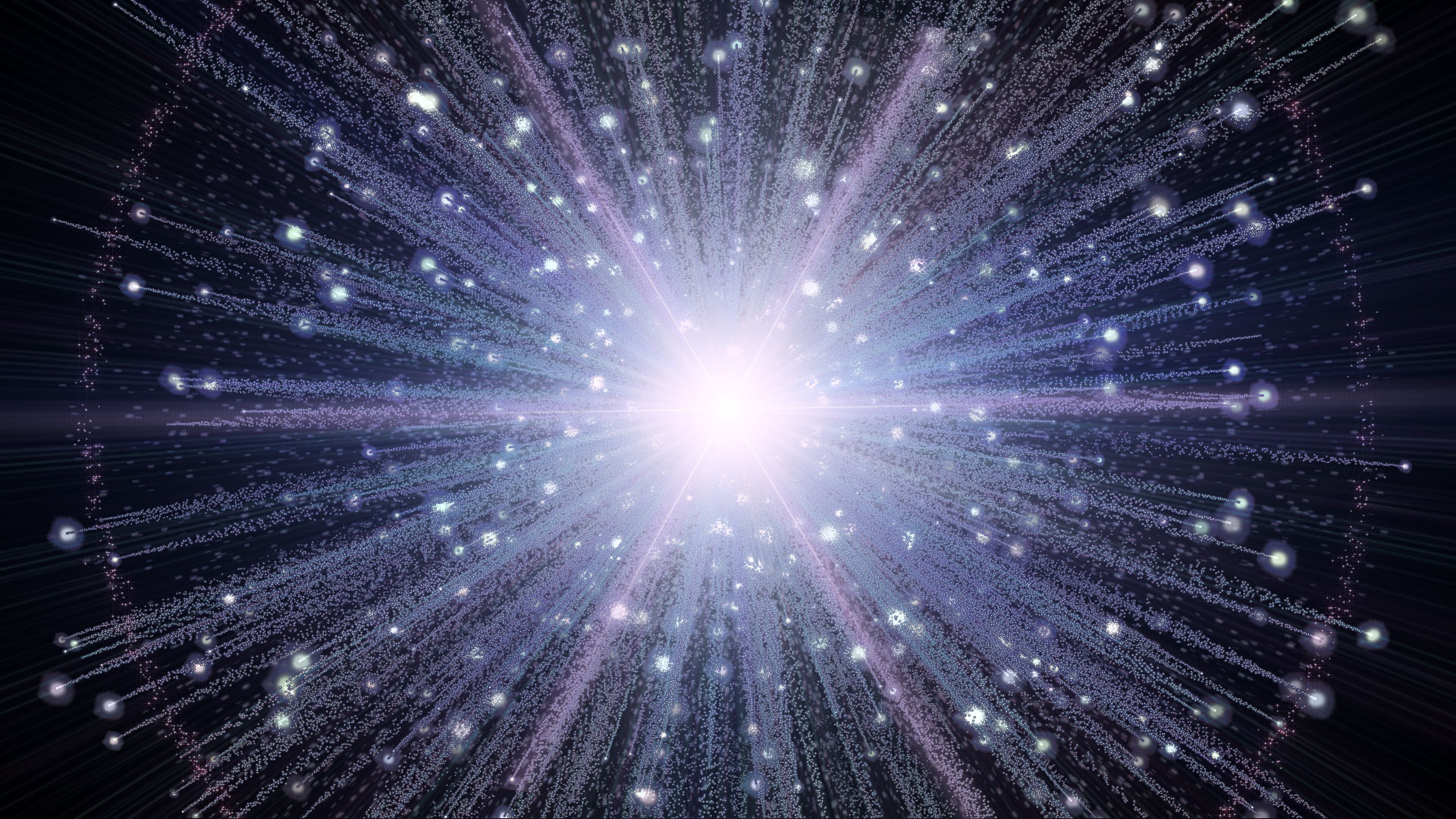 Están obligadas a seguir ciertas reglas básicas, así que no nos preocupemos: ¡no hay riesgo de que repentinamente desaparezcamos!
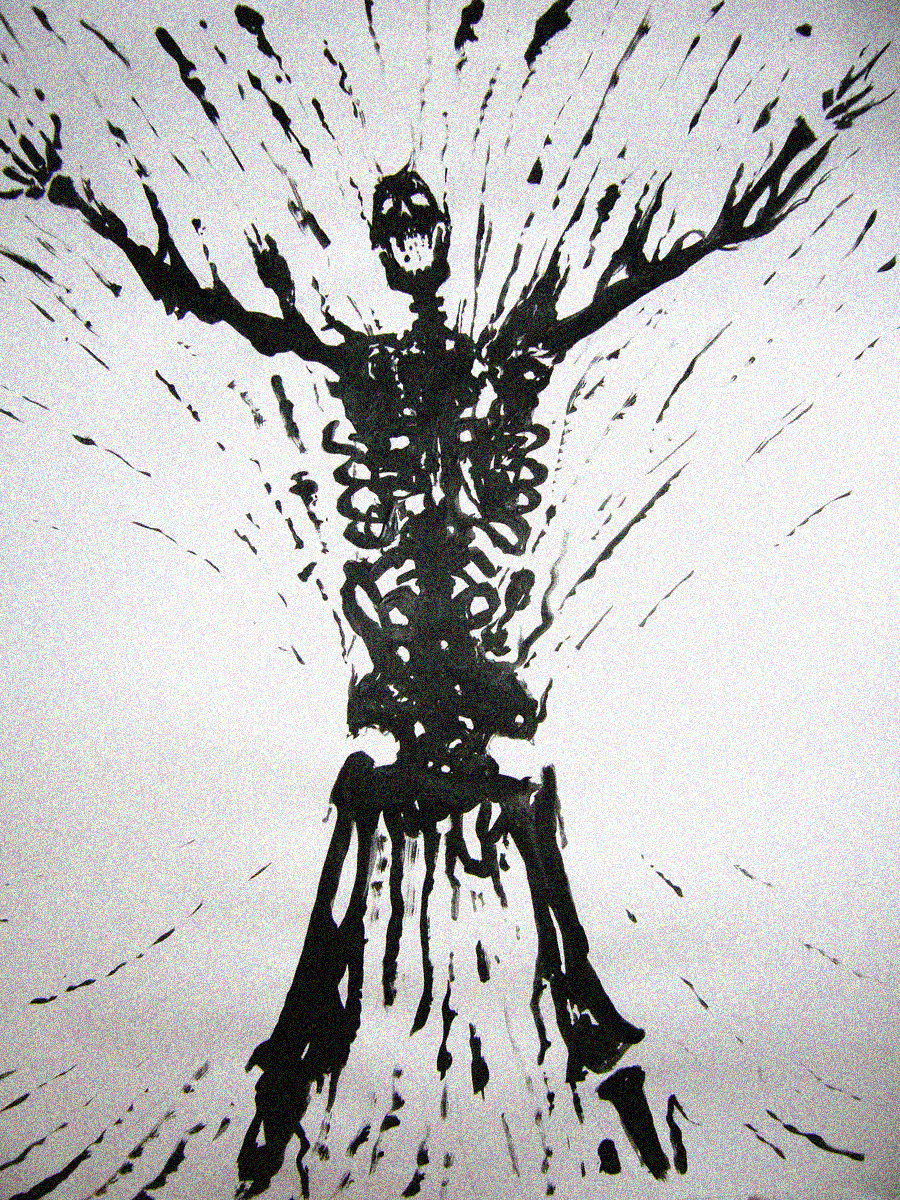 Las partículas deben seguir ciertas reglas básicas (conservar energía, carga eléctrica, etc.)
, gracias a lo cual NO hay riesgo de que desaparezcamos repentinamente
Más Partículas Elementales
Por ejemplo: el muón (-)
vive solo 0.000002 seg
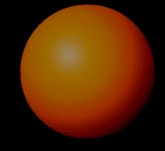 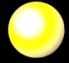 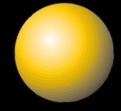 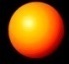 ¿¿Dónde rayos encontramos muones??
Rayos Cósmicos
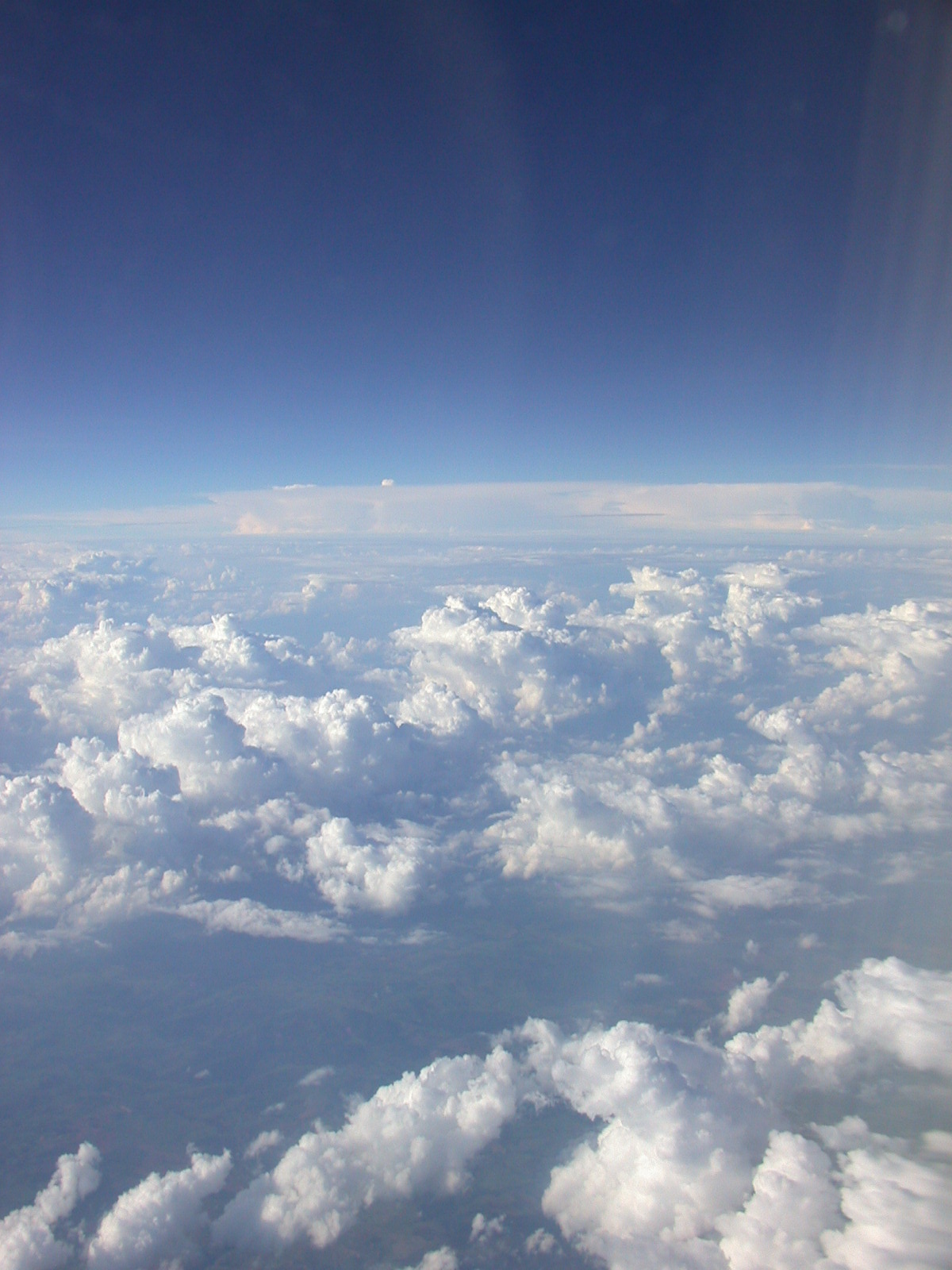 Protones
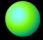 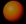 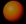 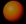 Muones
[Speaker Notes: 100 muones por metro cuadrado por segundo --- aprox. 25 por persona por segundo]
Rayos Cósmicos
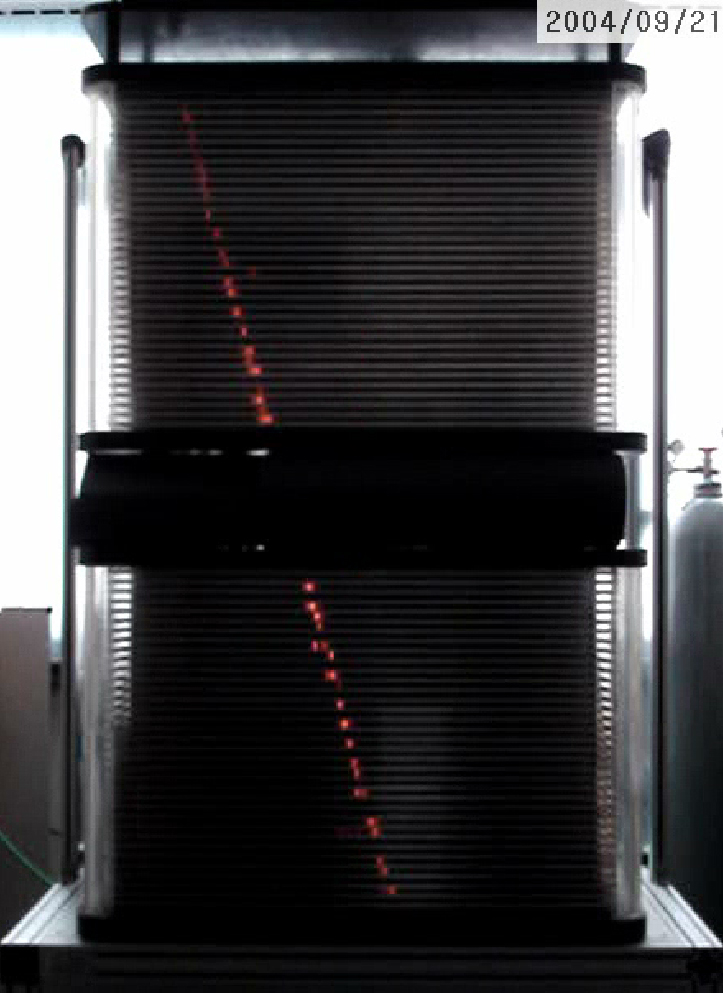 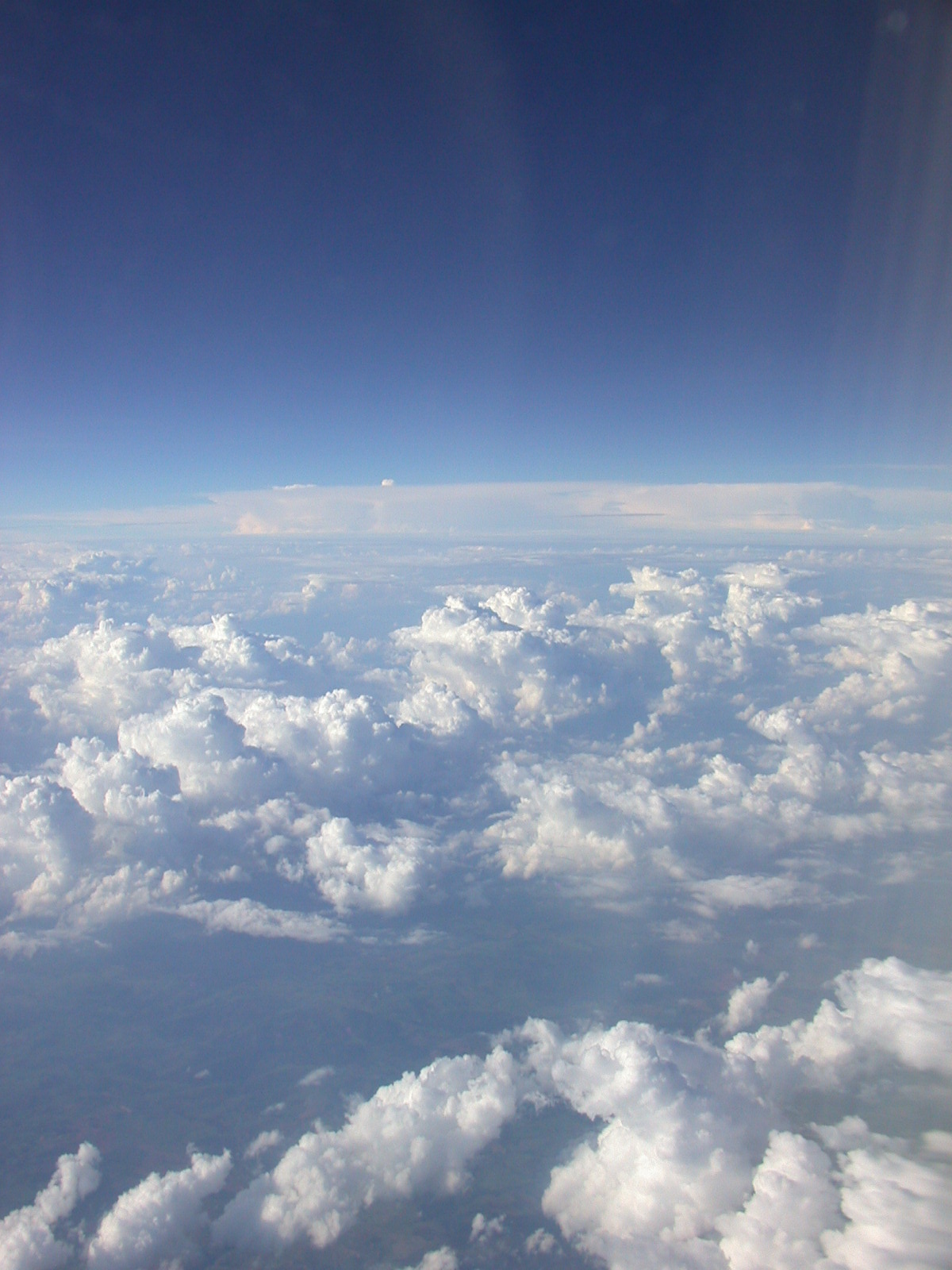 Protones
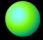 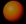 Muones
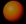 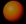 [Speaker Notes: 100 muones por metro cuadrado por segundo --- aprox. 25 por persona por segundo]
Las partículas no están solo flotando por ahí, sino que interactúan entre sí a través de fuerzas o interacciones fundamentales
Fuerzas a Nivel Microscópico
Por ejemplo, repulsión entre 2 electrones: [Feynman; Schwinger; Tomonaga]
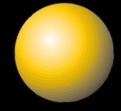 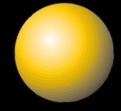 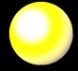 Fotón   [Planck; Einstein]
Fuerzas a Nivel Microscópico
Por ejemplo, repulsión entre 2 electrones: [Feynman; Schwinger; Tomonaga]
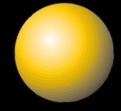 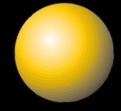 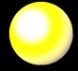 Fotón   [Planck; Einstein]       (partícula transmisora  de la fuerza electromagnética,    y partícula de luz)
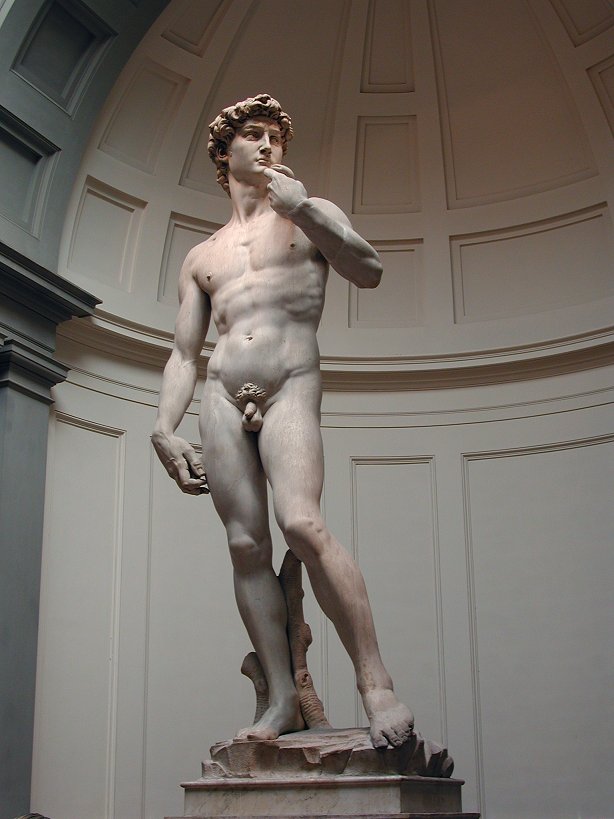 Fuerzas a Nivel Microscópico
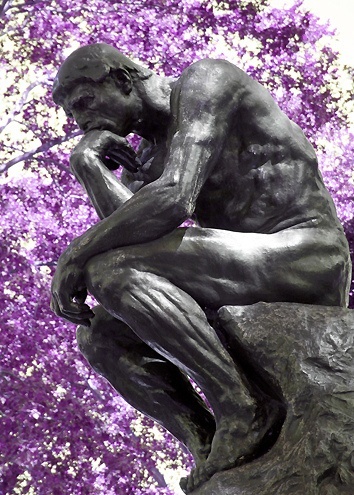 Por ejemplo, repulsión entre 2 electrones: [Feynman; Schwinger; Tomonaga]
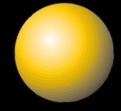 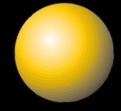 Fuerza de Gravedad   [Newton;Einstein]
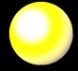 Fotón   [Planck; Einstein]       (partícula transmisora  de la fuerza electromagnética,    y partícula de luz)
Fuerza Electromagnética   [Maxwell;Faraday]
Fuerzas a Nivel Microscópico
Por ejemplo, repulsión entre 2 electrones: [Feynman; Schwinger; Tomonaga]
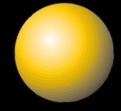 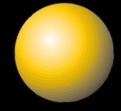 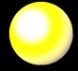 Fotón   [Planck; Einstein]
Fuerzas a Nivel Microscópico
Contribuyen también procesos más complicados: 
        [Feynman; Schwinger; Tomonaga]
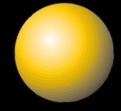 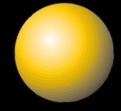 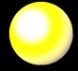 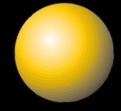 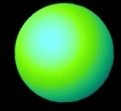 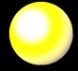 Fuerzas a Nivel Microscópico
Contribuyen también procesos más complicados: 
        [Feynman; Schwinger; Tomonaga]
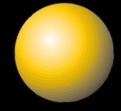 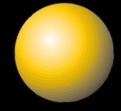 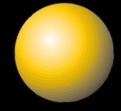 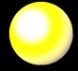 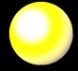 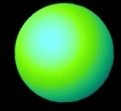 Antielectrón (=Positrón)   [Dirac; Anderson]
Por cada partícula existe una correspondiente antipartícula (hay antiquarks, antiprotones, etc.)
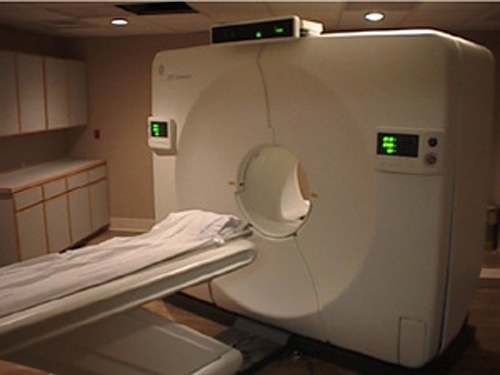 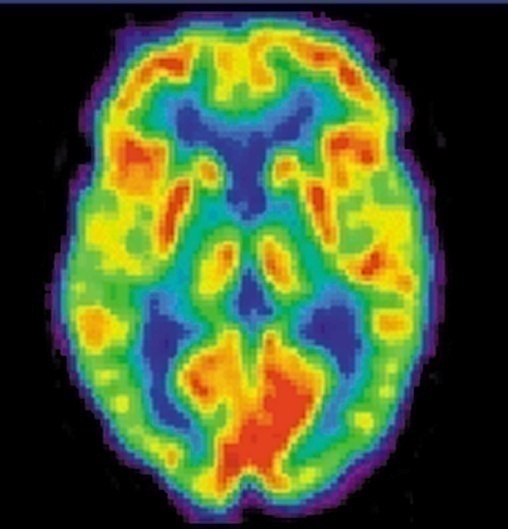 PET:Tomografía por Emisión de Positrones
Antielectrón (=Positrón)   [Dirac; Anderson]
Por cada partícula existe una correspondiente antipartícula
La teoría específica que resume todo lo que sabemos con certeza hasta ahora sobre la receta cósmica tiene un nombre muy modesto…
Modelo Estándar
12 ‘‘ladrillos’’ básicos de la materia:
6 quarks
    [Gell-Mann; Zweig;  Richter; Ting;....]
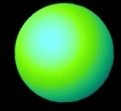 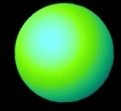 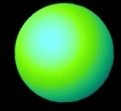 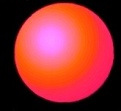 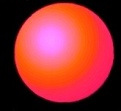 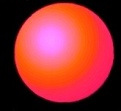 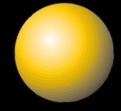 6 leptones
    [Thomson;  
     Anderson; 
     Neddermeyer;...]
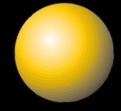 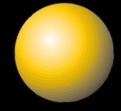 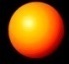 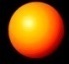 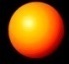 3 ‘familias’ o ‘generaciones’
Modelo Estándar
4 “cementos” (partículas que dan origen a las  3 fuerzas fundamentales):
Electromagnética: Fotón 
         [Maxwell; Feynman; Schwinger; Tomonaga]
Débil: W     , Z 
         [Curie; Becquerel; Fermi; Glashow; Salam; Weinberg]
Fuerte: Gluón
         [Gross, Wilczek; Politzer;...]
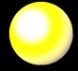 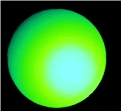 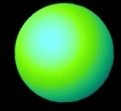 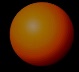 Modelo Estándar
4 “cementos” (partículas que dan origen a las  3 fuerzas fundamentales):
Electromagnética: Fotón 
         [Maxwell; Feynman; Schwinger; Tomonaga]
Débil: W     , Z 
         [Curie; Becquerel; Fermi; Glashow; Salam; Weinberg]
Fuerte: Gluón
         [Gross, Wilczek; Politzer;...]
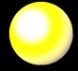 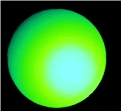 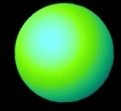 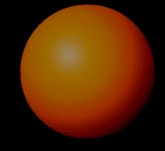 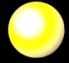 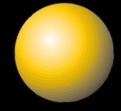 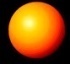 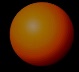 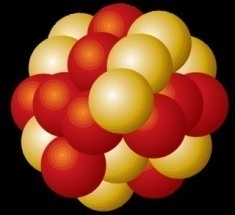 Núcleo
Modelo Estándar
4 “cementos” (partículas que dan origen a las  3 fuerzas fundamentales):
Electromagnética: Fotón 
         [Maxwell; Feynman; Schwinger; Tomonaga]
Débil: W     , Z 
         [Curie; Becquerel; Fermi; Glashow; Salam; Weinberg]
Fuerte: Gluón
         [Gross, Wilczek; Politzer;...]
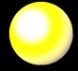 Electrodébil 
   [Glashow; Salam; Weinberg]
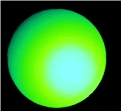 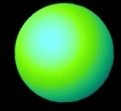 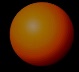 Modelo Estándar
1 partícula adicional (asociada al origen de la masa de las otras partículas, y a la aparente distinción entre fuerzas electromagnética y débil):
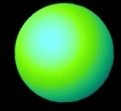 245000,0
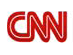 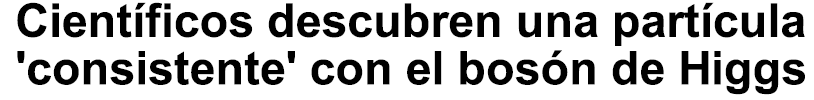 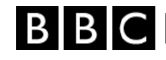 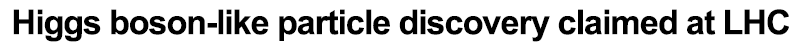 2012
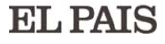 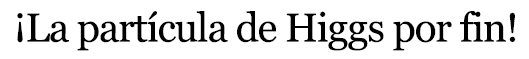 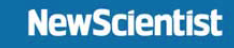 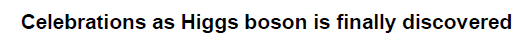 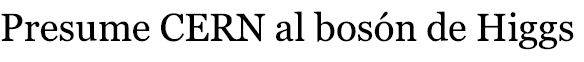 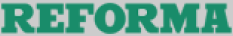 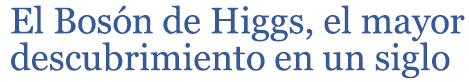 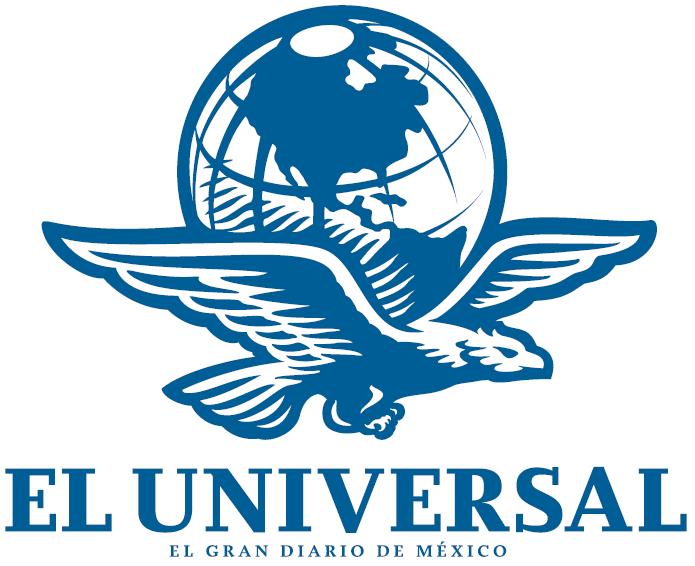 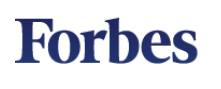 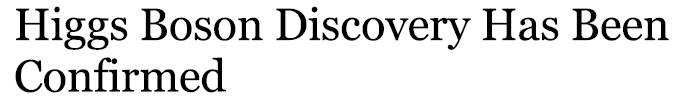 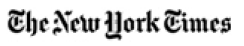 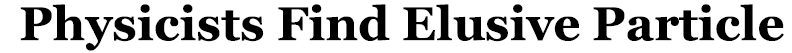 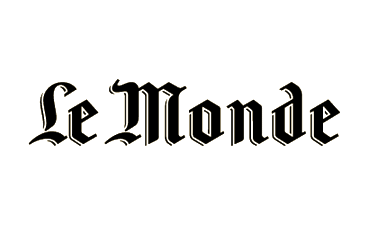 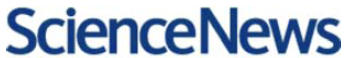 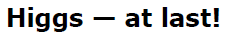 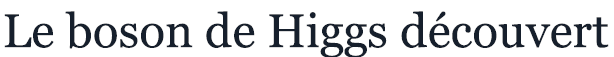 Modelo Estándar
La física describe al mundo con matemáticas
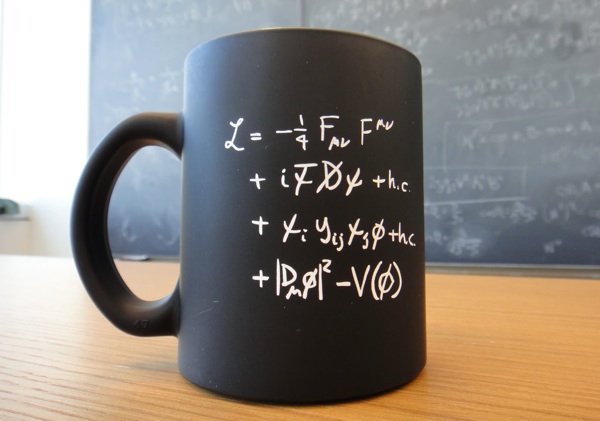 FUERZAS
MATERIA         (y fuerzas)
Higgs y materia
HIGGS
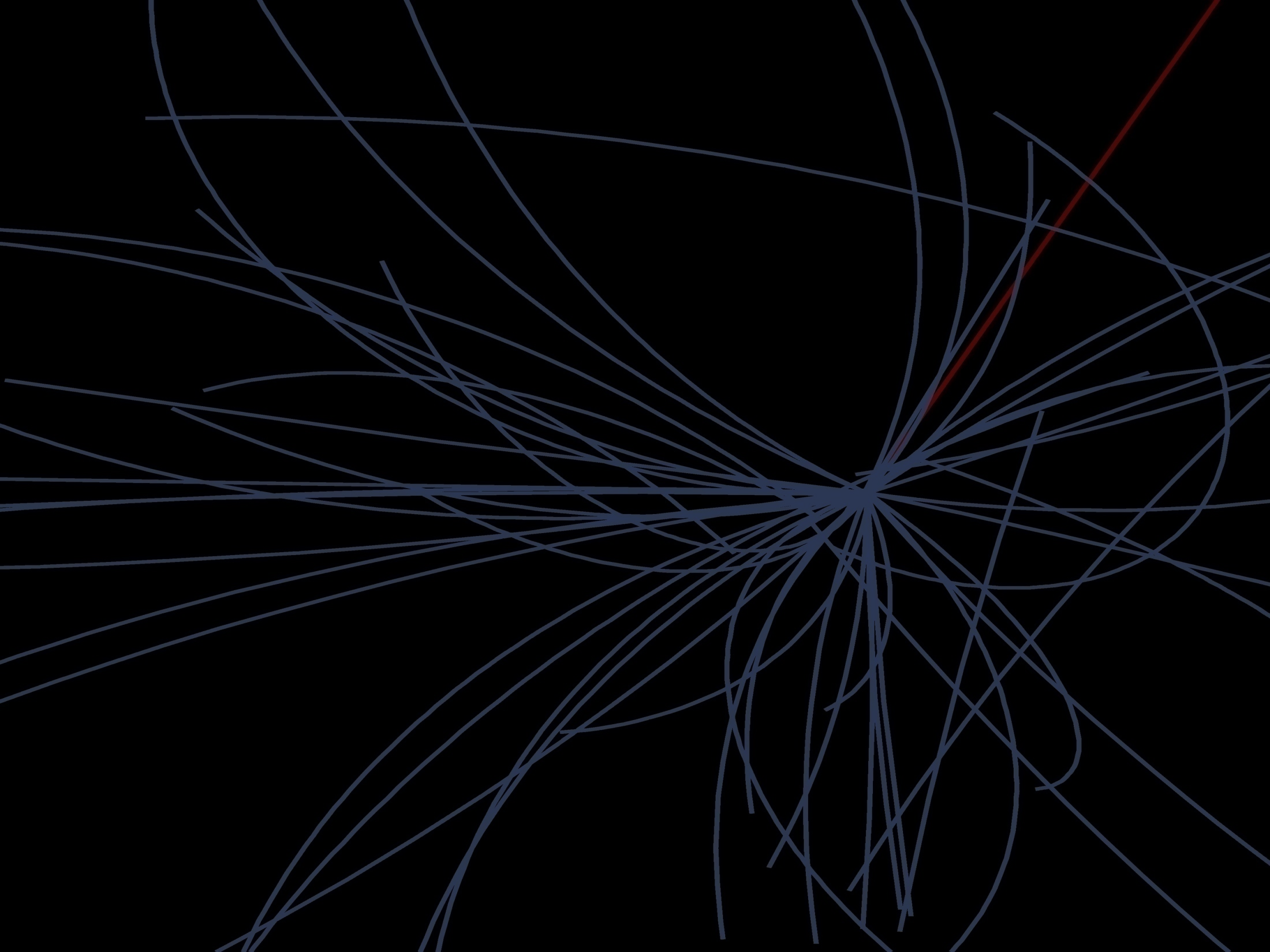 Las predicciones del Modelo Estándar han sido comprobadas con muy alta precisión en miles  de experimentos
Pero al día de hoy, por varias razones estamos seguros de que el Modelo Estándar NO puede ser la última palabra…
En particular, ¡¡no describe a la gravedad!!        (La gravedad es la fuerza más débil de todas)
Otros pendientes: materia oscura, energía oscura, antimateria vs. materia, masa de neutrinos, etc.
Para entender más, necesitamos                 nuevas teorías y nuevos experimentos…
Teoría de Cuerdas
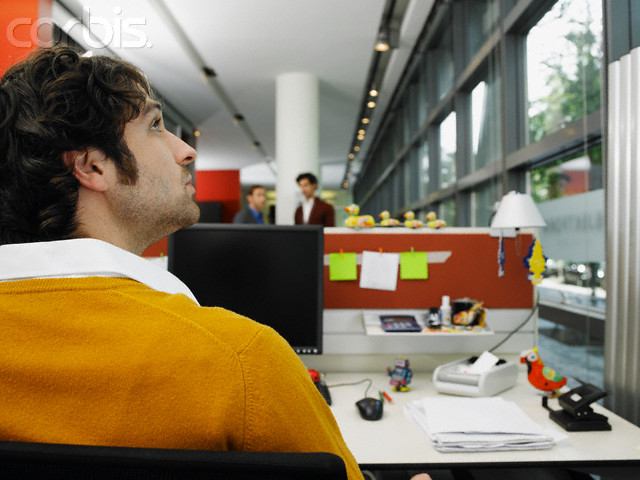 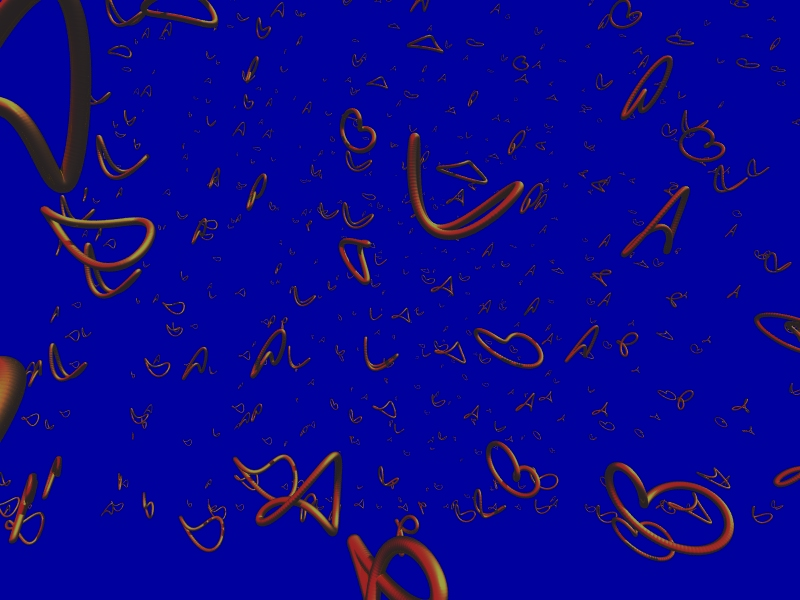 Teoría de Cuerdas
¡¡ 1 solo ingrediente básico!!
¡Incluye a la GRAVEDAD!
Pero aún NO hay evidencia
 experimental que la apoye…
LHC: Gran Colisionador de Hadrones
CERN
Máquina gigante para acelerar protones o núcleos pesados, y hacerlos chocar
LHC: Gran Colisionador de Hadrones
27 km
LHC: Gran Colisionador de Hadrones
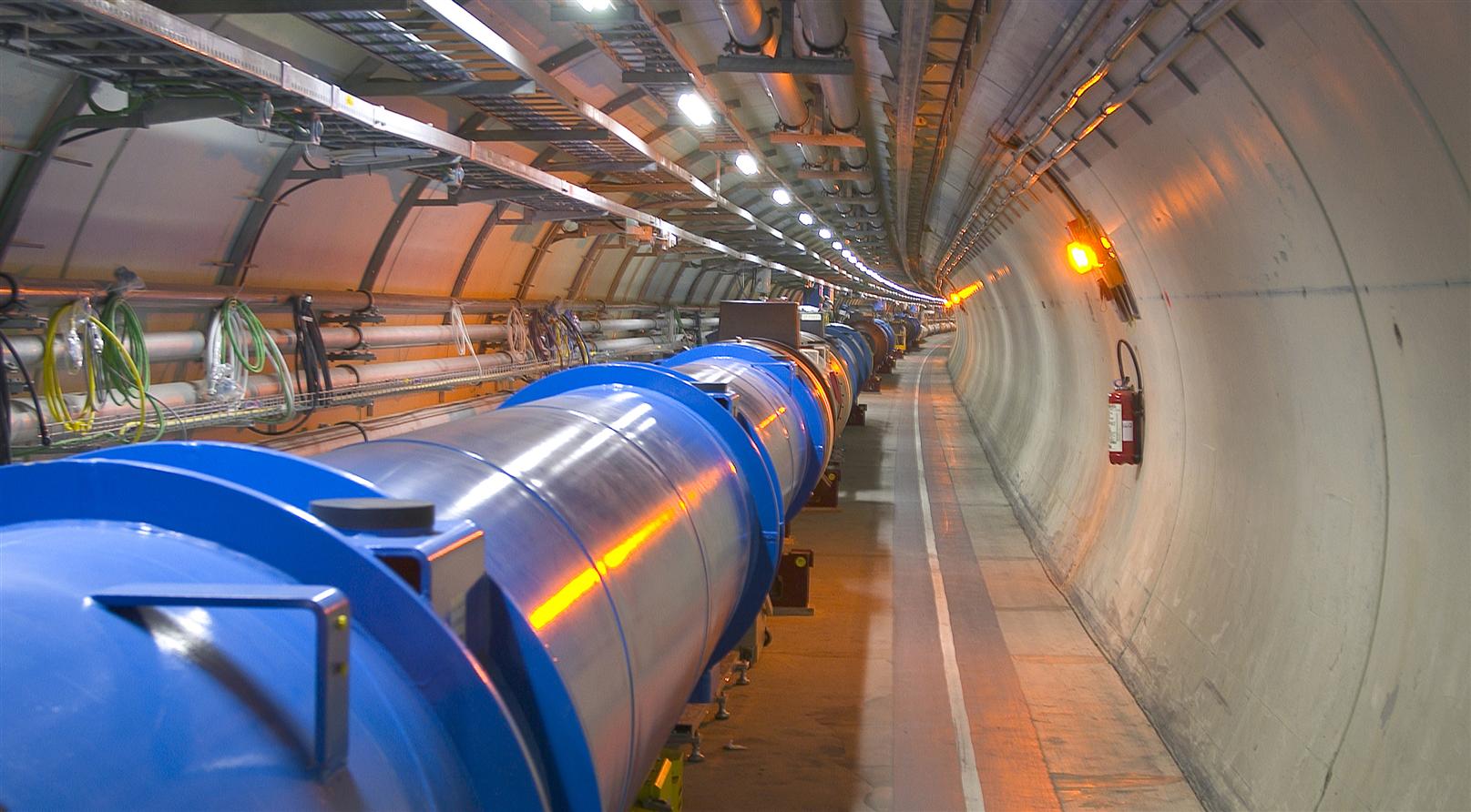 27 km
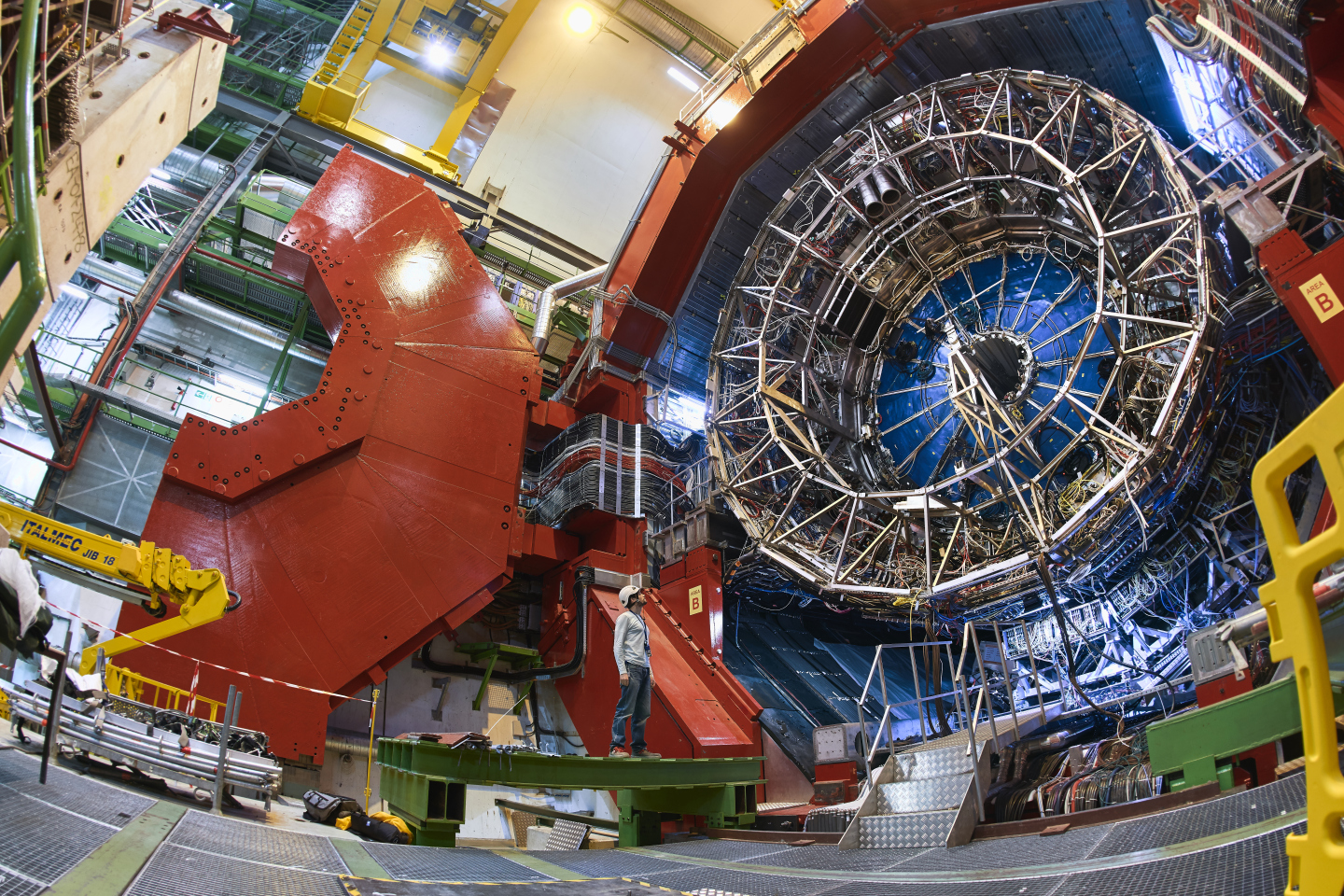 ALICE
[Speaker Notes: CMS: 38 países, 3600 miembros de 183 instituciones; 12,500 toneladas (el doble de ATLAS, aunque tiene solo 1/8 del volumen). Tiene el doble de hierro que la torre Eiffel]
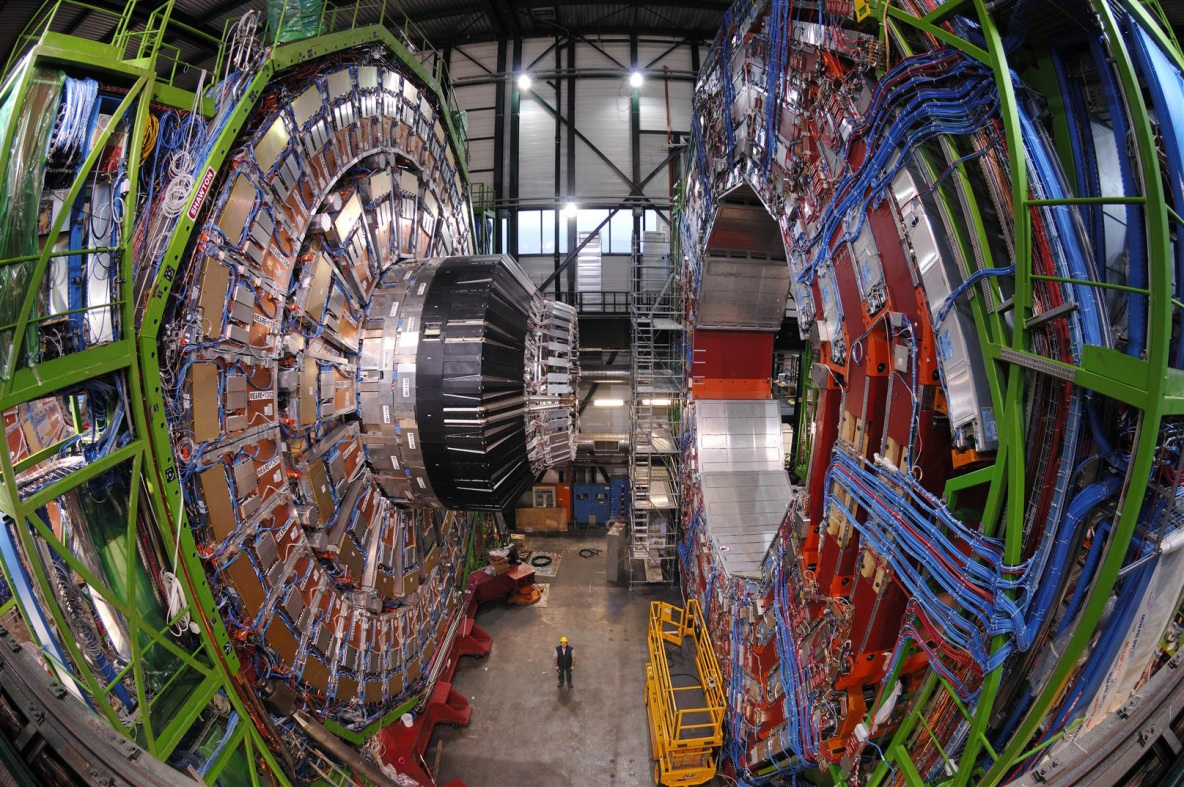 CMS
[Speaker Notes: CMS: 38 países, 3600 miembros de 183 instituciones; 12,500 toneladas (el doble de ATLAS, aunque tiene solo 1/8 del volumen). Tiene el doble de hierro que la torre Eiffel]
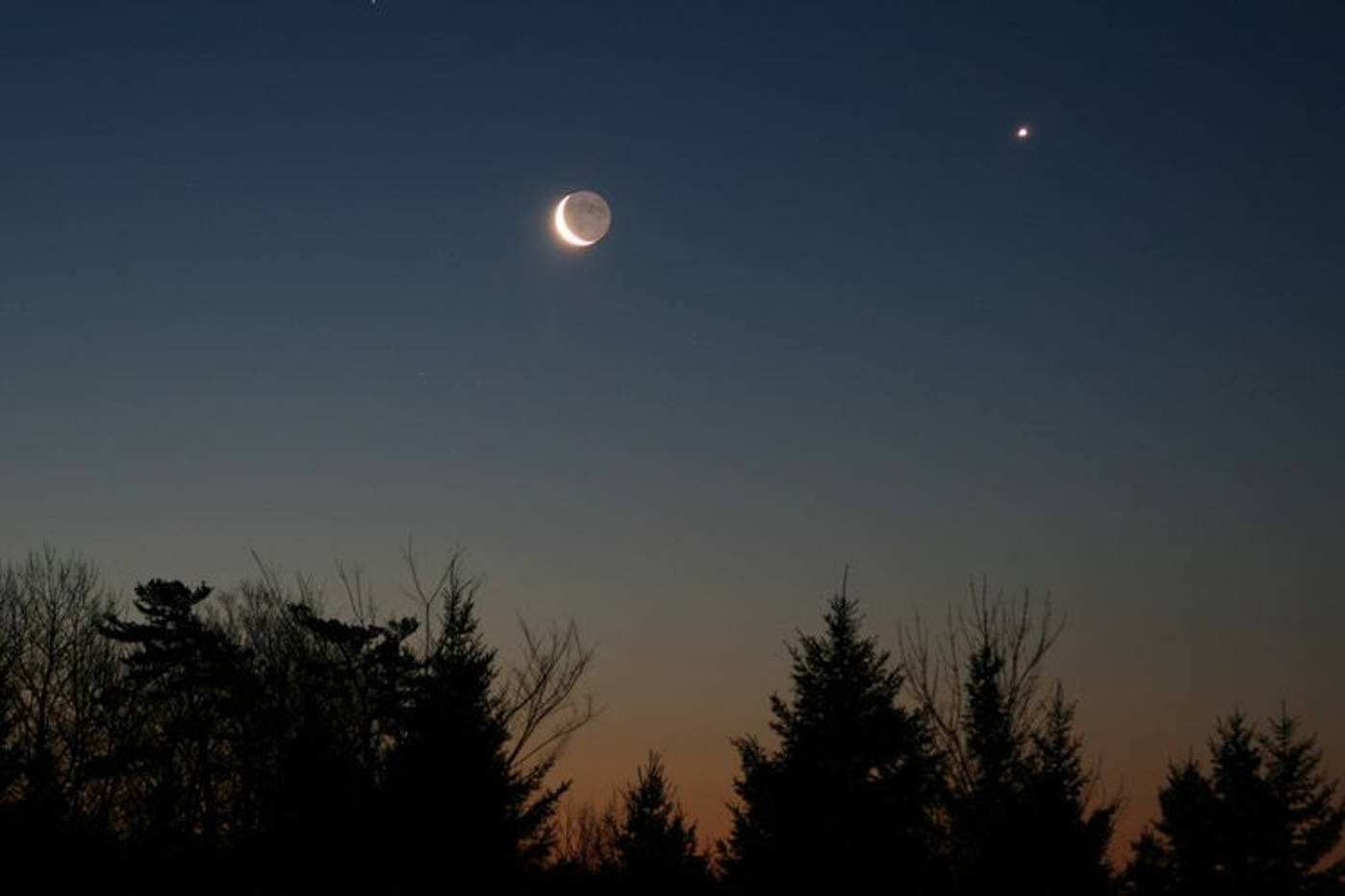 Estamos orgullosos de haber ido a la Luna
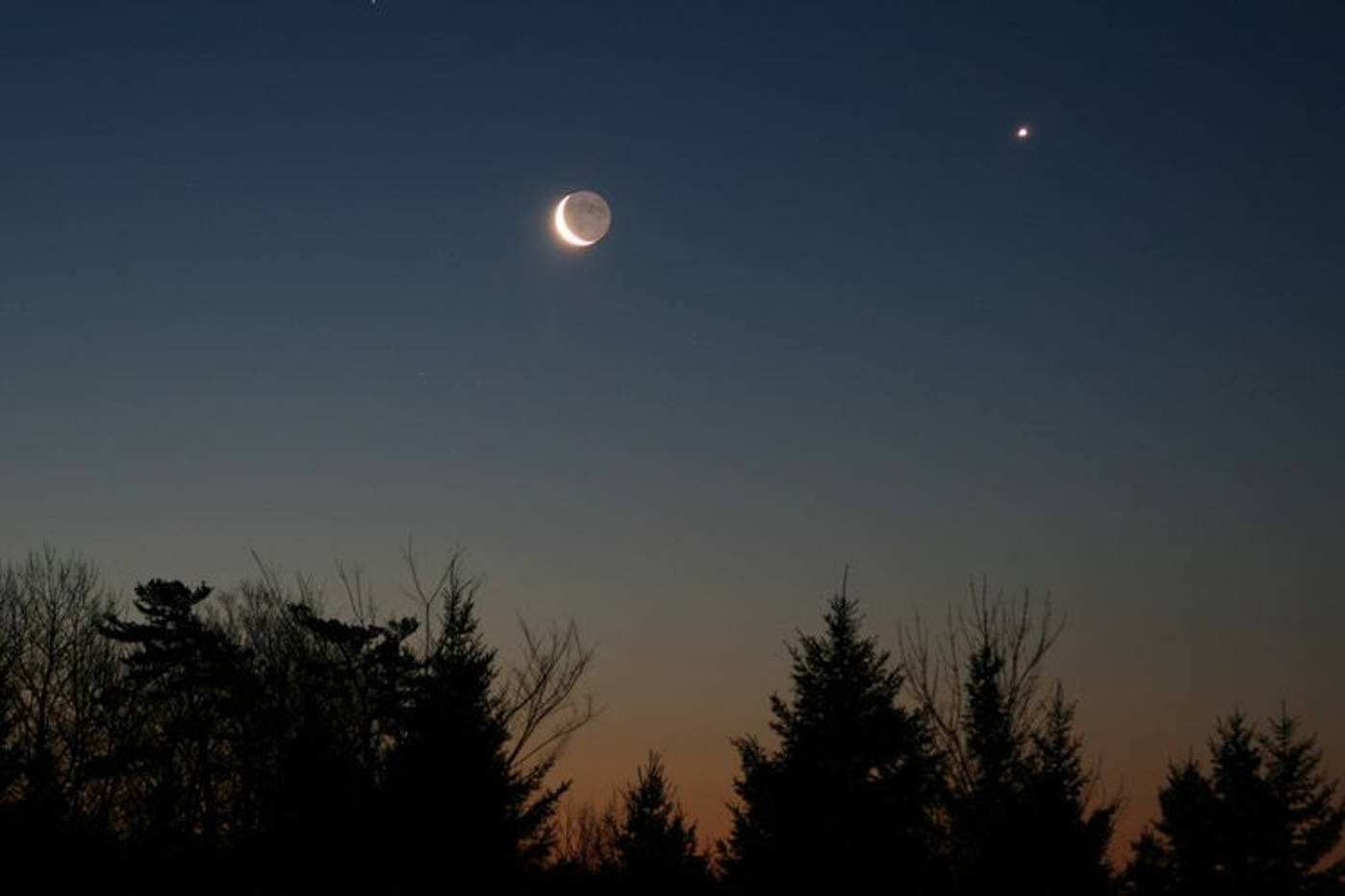 Estamos orgullosos de haber ido a la Luna
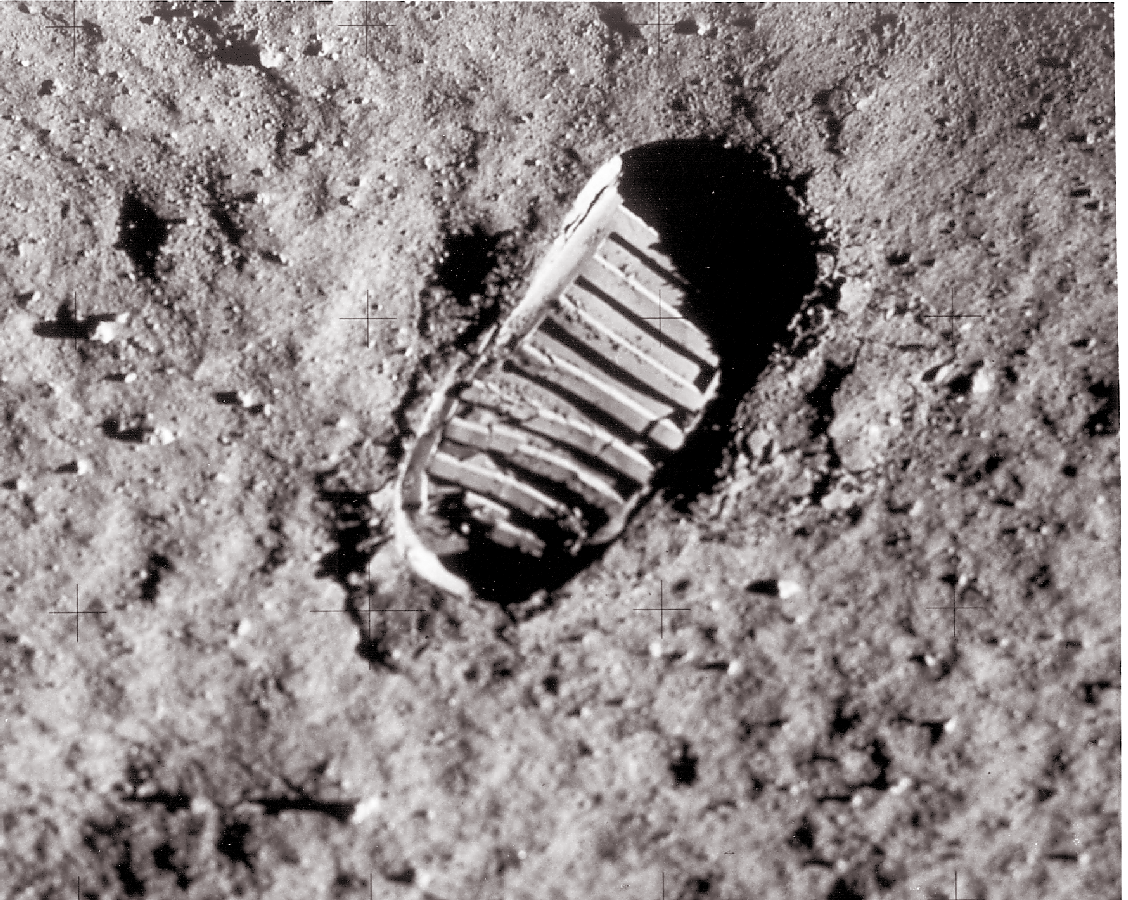 LHC: Algunos Números
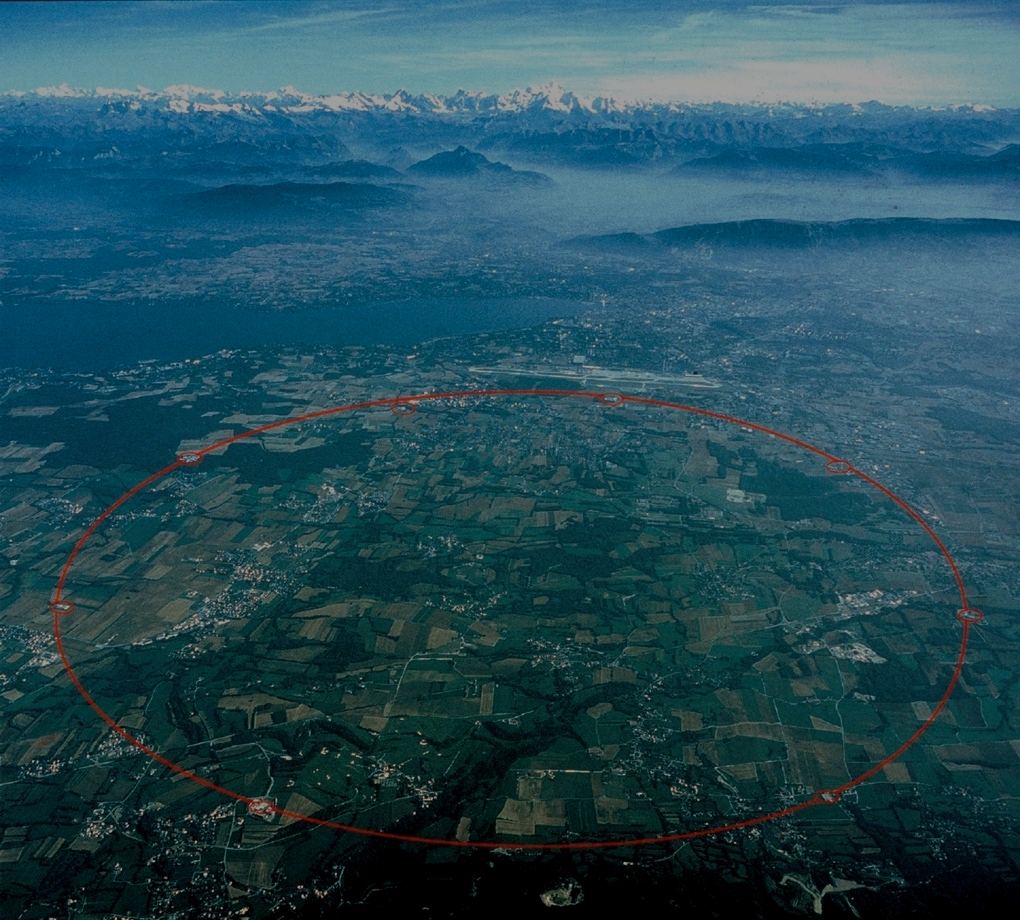 ¡Esfuerzo tecnológico mayor al del viaje a la Luna! 
 Trabajo de >8,000 personas de >100 países durante >20 años
 Costo total de 10,000 millones de dólares
 ¡600 millones de choques por segundo!
 >1,200 imanes de 27 toneladas cada uno 
 ¡Imanes enfriados a 271 grados bajo cero!
 ¡Temperaturas de billones de grados!
 Datos almacenados en 1 año llenarían una torre de CDs ¡del doble del alto del Everest!
[Speaker Notes: 1232 dipolos (15 m c/u) y 392 cuadrupolos (5-7 m). Esto da en total ~21 km (así que otros 6 km NO son imanes).
Grid: decenas de miles de computadoras
 En ATLAS: si se guardaran todos los datos, por segundo 100,000 CDs, por año torre que llega a la Luna y de regreso.
Pero solo se guardan por minuto 27 CDs (1 choque de cada 250,000), por año torre de 3 km]
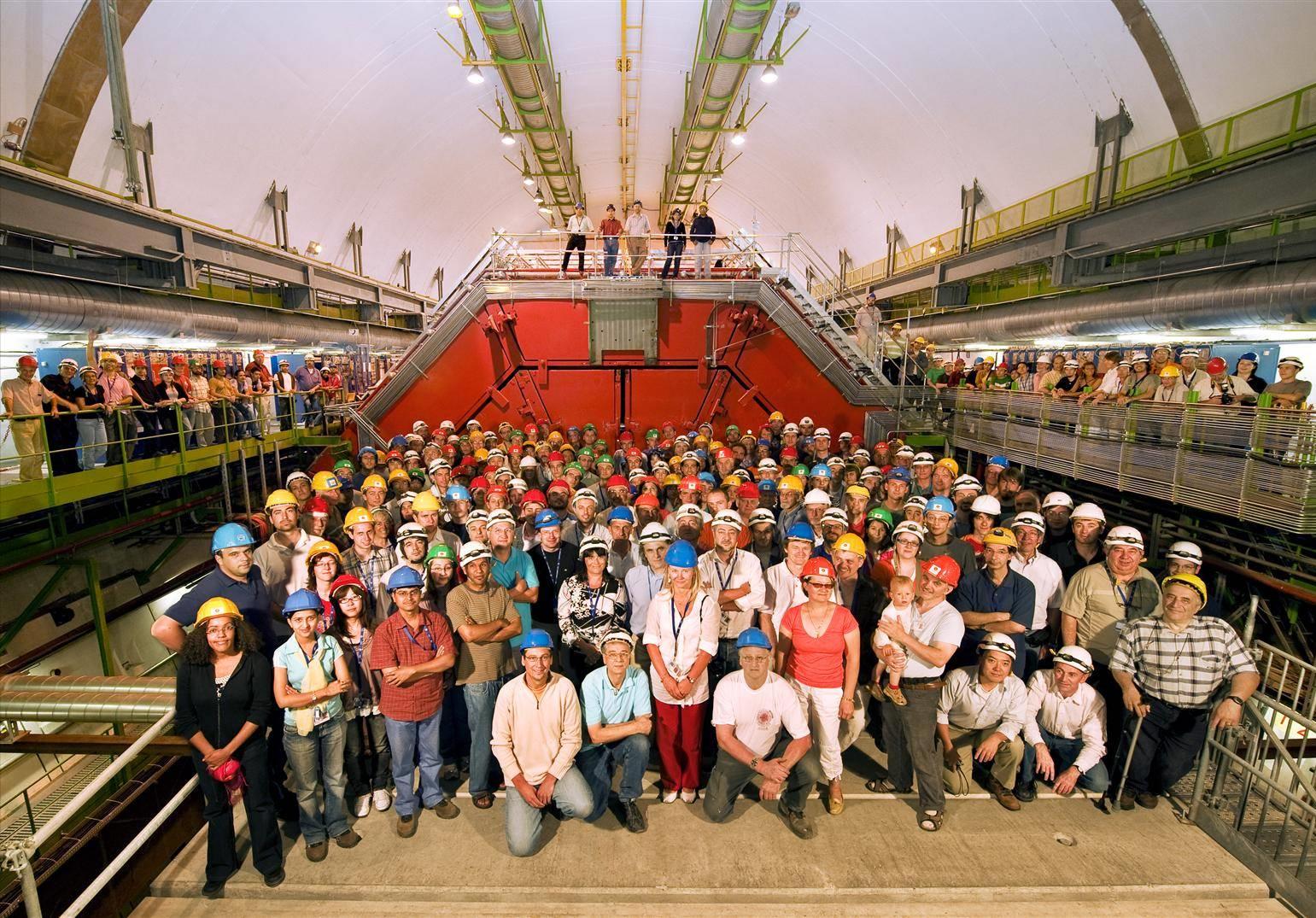 México participa activamente en el LHC, dentro de las colaboraciones ALICE (UNAM, CINVESTAV, BUAP, UAS) y CMS (CINVESTAV, BUAP, UIA y UASLP)
[Speaker Notes: ALICE: 33 países, 1000 miembros de 116 instituciones. 2 subdetectores de disparo: V0 y ACCORDE
CMS: 38 países, 3600 miembros de 183 instituciones.]
LHC ¿Para Qué?
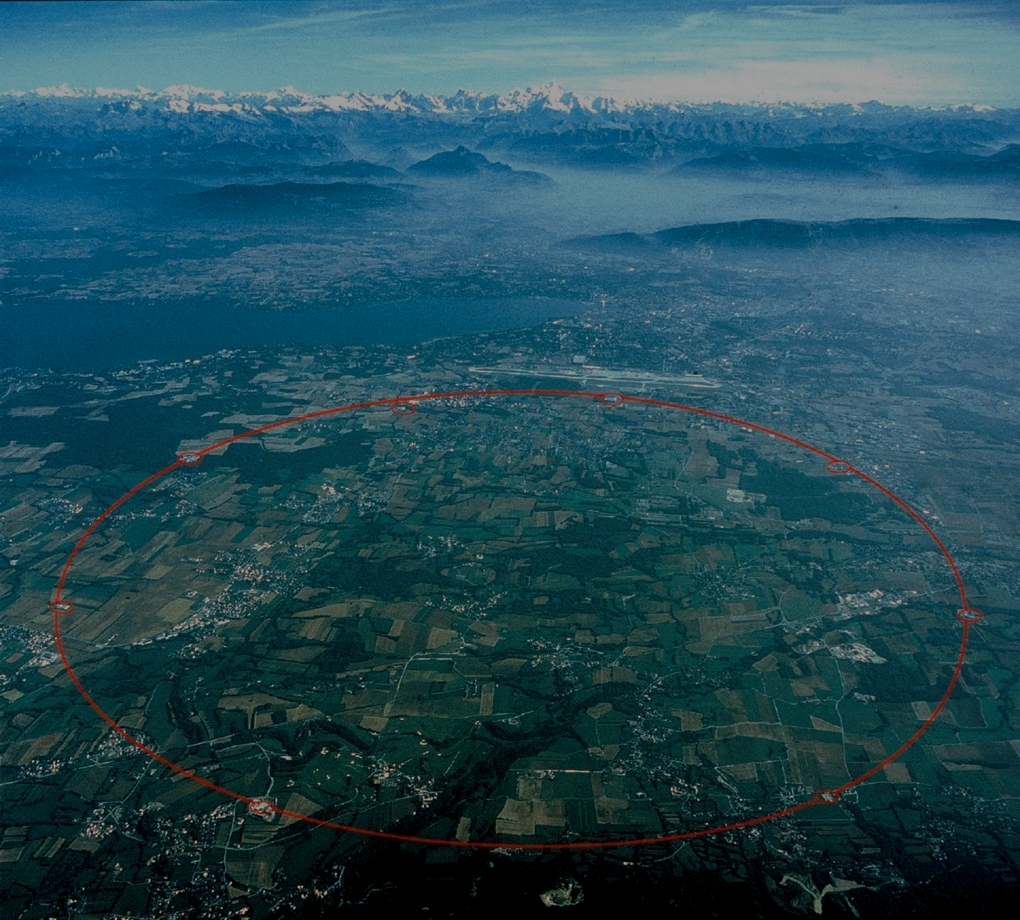 Beneficios tecnológicos predecibles a corto y mediano plazo
(P.ej., la web se inventó en CERN en 1990;  ahora se utiliza nueva tecnología Grid)
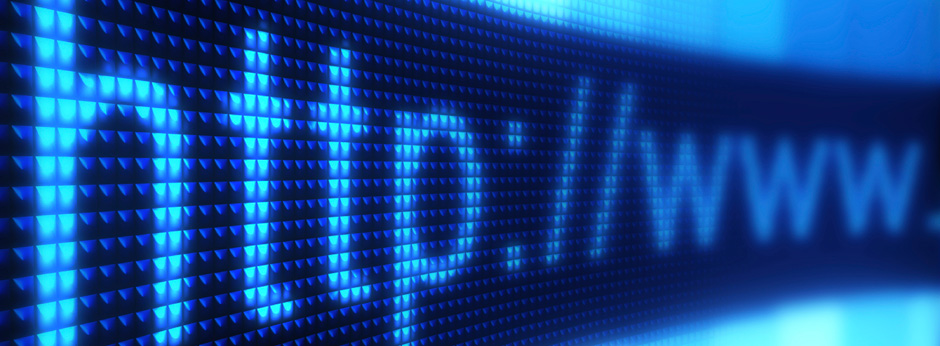 LHC ¿Para Qué?
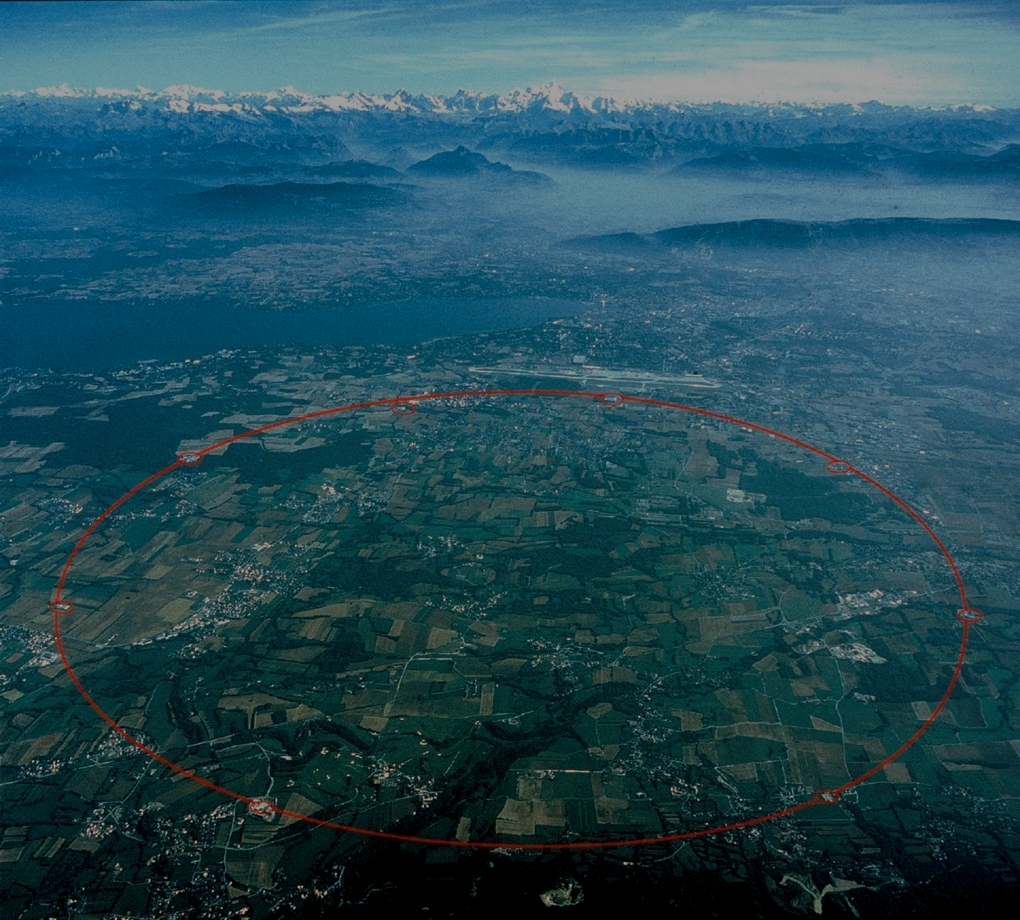 Beneficios tecnológicos predecibles a corto y mediano plazo
(P.ej., la web se inventó en CERN en 1990;  ahora se utiliza nueva tecnología Grid)
 Beneficios tecnológicos insospechados a largo plazo
(P.ej., la física cuántica es la base de la electrónica y toda nuestra alta tecnología)
 Beneficios científicos: ¡¡queremos satisfacer nuestra curiosidad!!
LHC ¿Para Qué?
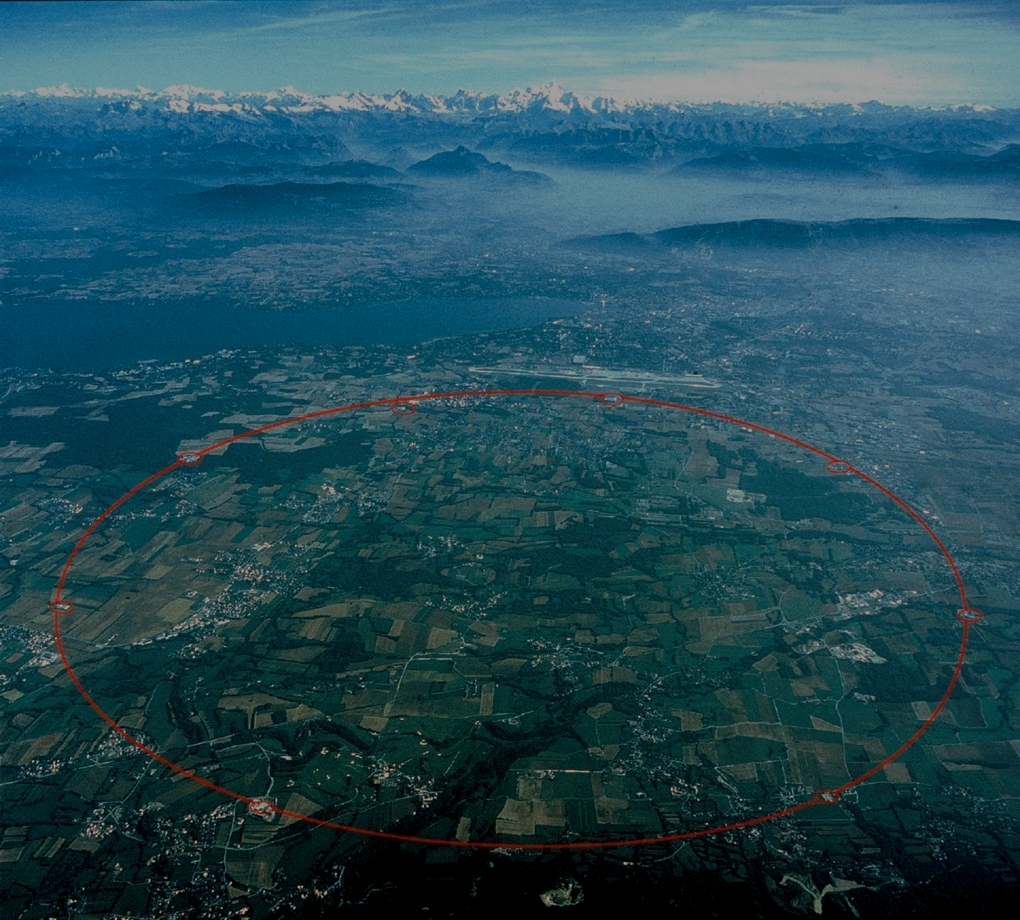 Higgs: origen de la masa de las partículas    
 Plasma de Quarks y Gluones (QGP):            .            sopa primordial que existió tras Big Bang 
¿Materia Oscura?(invisible, pero abundante) 
¿Supersimetría? (más copias de las partículas) 
¿¿Dimensiones Adicionales??
¿¿Micro-agujeros Negros??   
¿¿¿Cuerdas??? (1 solo ingrediente básico)
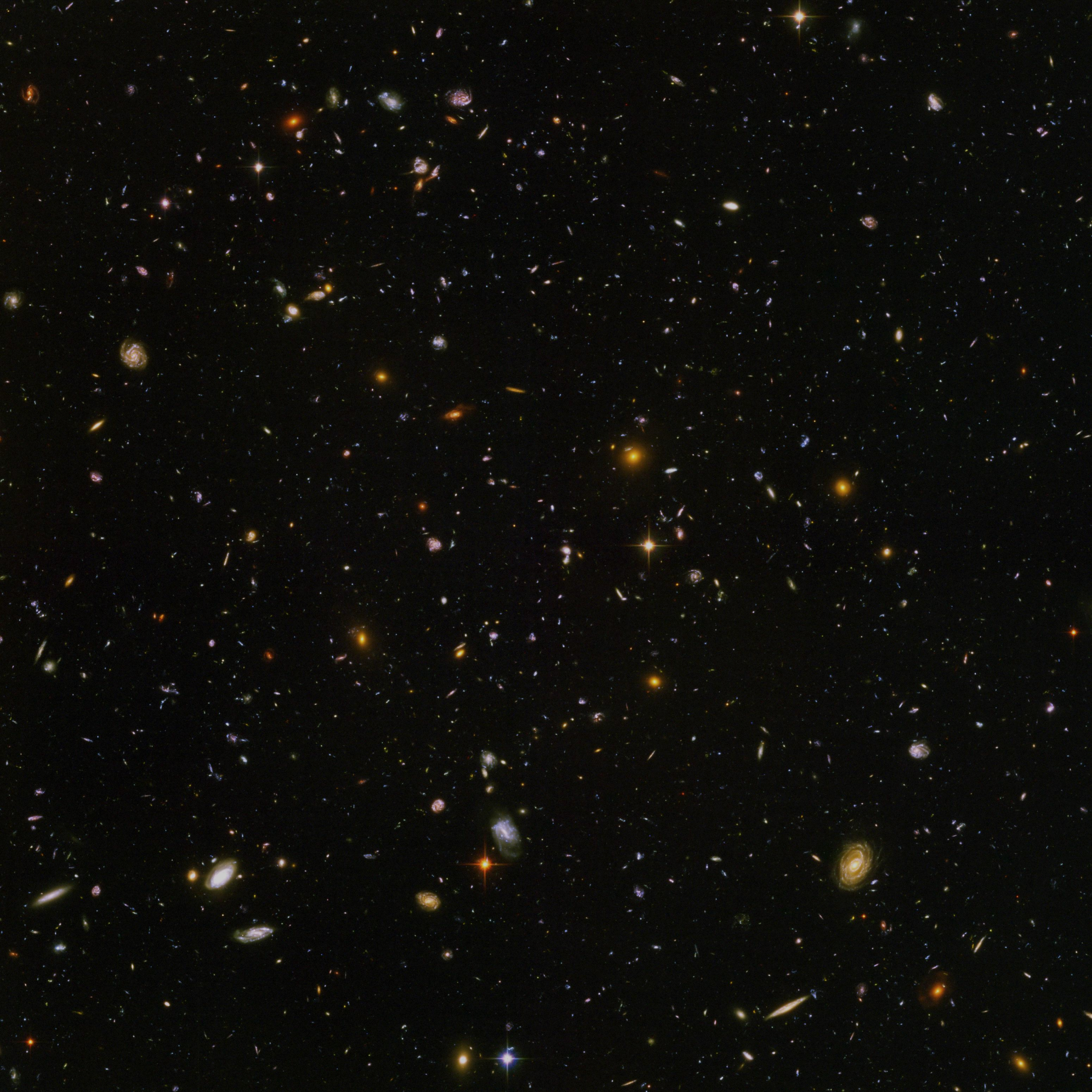 ¡¡ Vivimos en un universo maravillosamente extraño, en una época privilegiada!!
Archivos de esta plática:

www.nucleares.unam.mx/~alberto/platicas/recetaa.pptx

                                                                     /recetaa.pdf
Artículos divulgación Modelo Estándar, Higgs, cuerdas:
www.nucleares.unam.mx/~alberto/articulos/receta.pdf
                                                                       /higgs.pdf
                                                                       /cuerdas.pdf
                                                                  /espejismos.pdf

Libros divulgación partículas, LHC, gravedad, cuerdas:
	Feynman, QED: The Strange Theory of Light and Matter 
   Don Lincoln, The Quantum Frontier
   Don Lincoln, The Large Hadron Collider
   Brian Greene, El Tejido del Cosmos
   Brian Greene, El Universo Elegante
Contacto:  Correo   alberto@nucleares.unam.mx    
                 Facebook  @gaeunam
                    Sitio web   http://cuerdas.fisica.unam.mx/gae
Transparencias extra
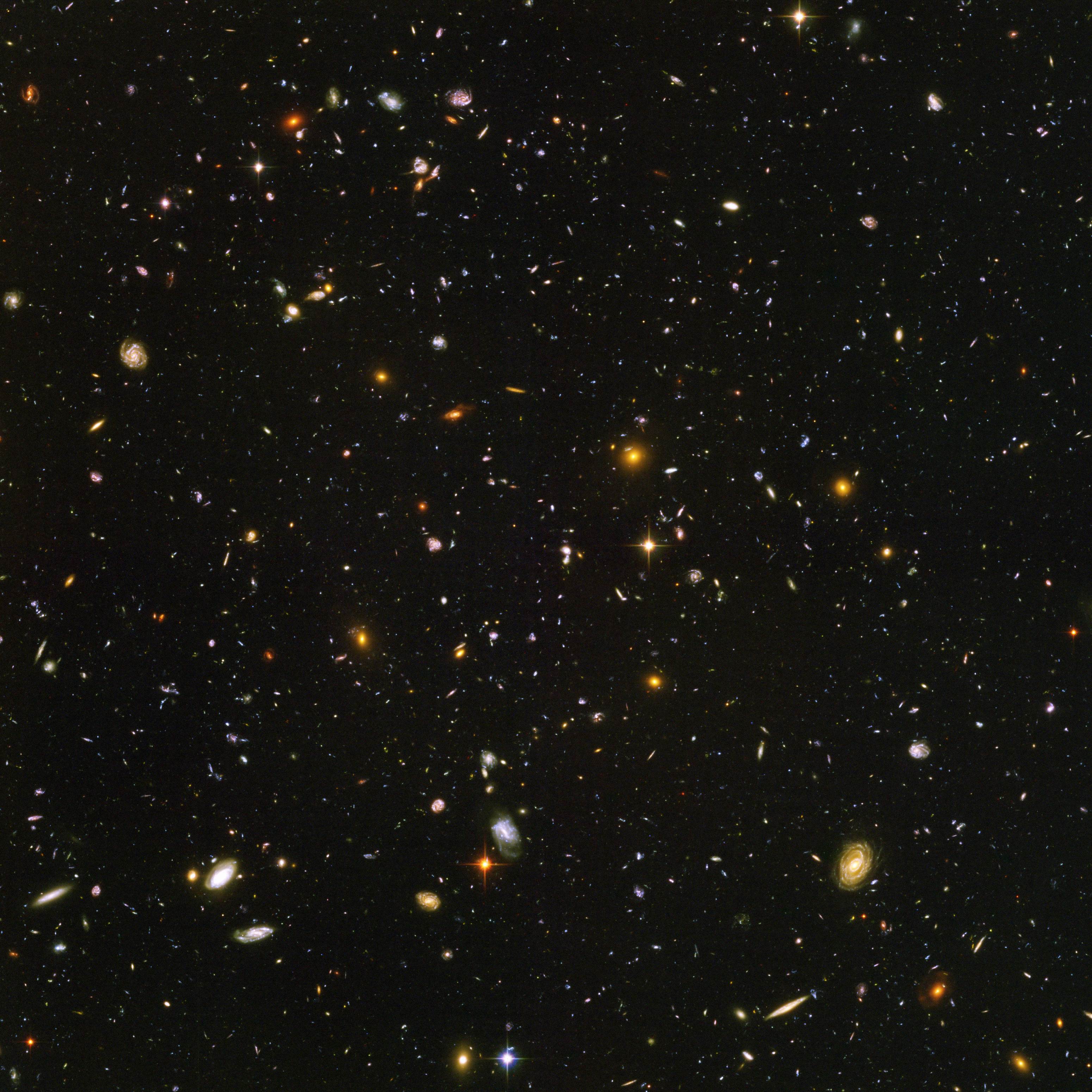 Modelo Estándar
El universo está completamente lleno de una especie de mar invisible, que llamamos el “campo de Higgs”
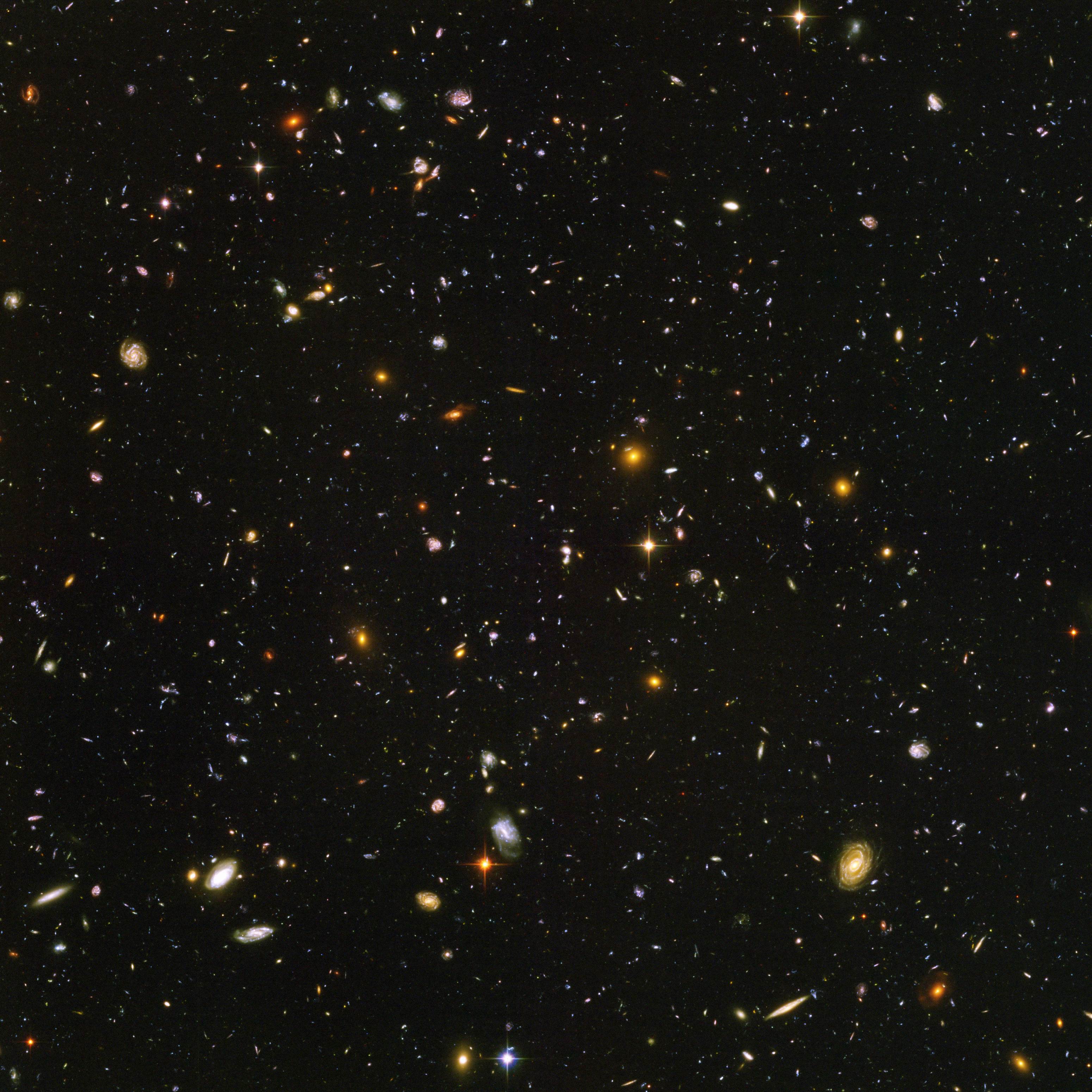 Modelo Estándar
El universo está completamente lleno de una especie de mar invisible, que llamamos el “campo de Higgs”
¡El ‘vacío’ no está nada vacío!
El campo de Higgs da origen a las masas de las otras partículas (sin lo cual no podríamos existir)
¿Qué es la Masa?
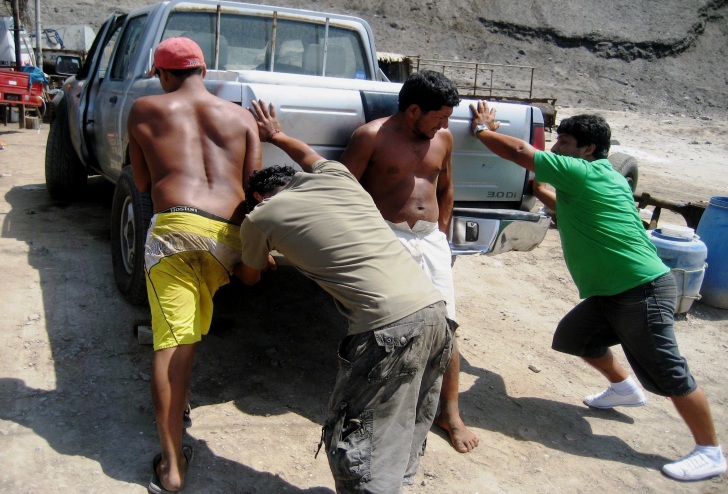 La masa de un objeto es un número que nos dice cuánto trabajo cuesta moverlo (acelerarlo)
[Newton]
Masa y el Mar de Higgs
La masa de una partícula depende de si el mar de Higgs está presente o no…
SIN Higgs:
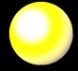 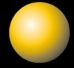 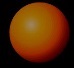 Fotón 
0 kg
Electrón
0 kg
Z 
  0 kg
CON Higgs: el mar de Higgs ESTORBA el paso de las partículas
Masa y el Mar de Higgs
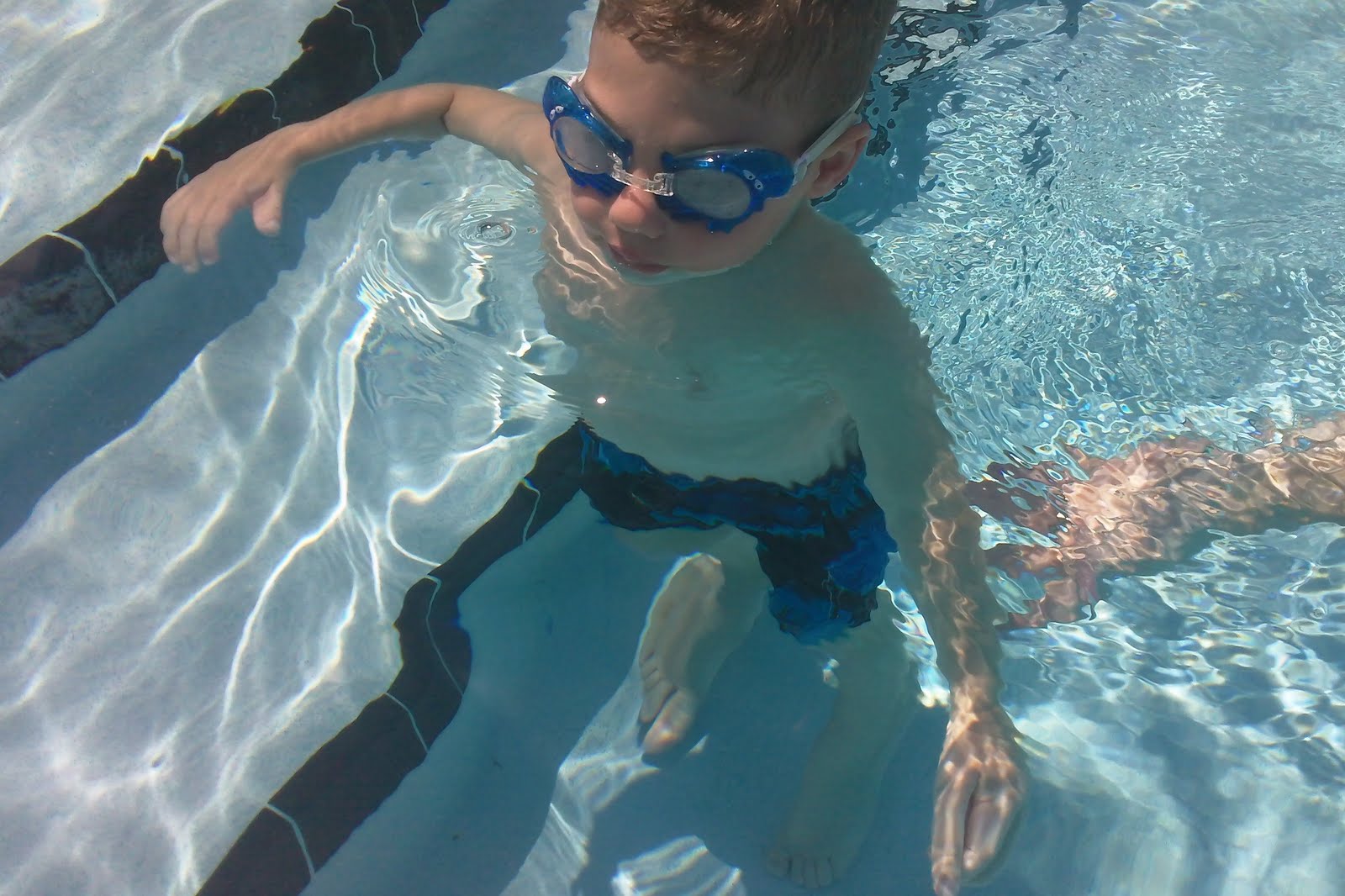 La masa de una partícula depende de si el mar de Higgs está presente o no…
SIN Higgs:
Fotón 
0 kg
Electrón
0 kg
Z 
  0 kg
CON Higgs: el mar de Higgs ESTORBA el paso de las partículas
Masa y el Mar de Higgs
La masa de una partícula depende de si el mar de Higgs está presente o no…
SIN Higgs:
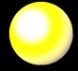 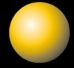 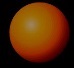 Fotón 
0 kg
Electrón
0 kg
Z 
  0 kg
CON Higgs:
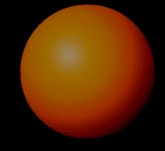 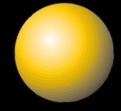 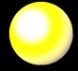 Fotón 
0 kg
Electrón
0.000,000,000,000,000,000,000,000,000,000,911 kg
Z
0.000,000,000,000,000,000,000,000,163 kg
[Speaker Notes: electron: 9 diezquintillonésimas de kg;  Z: 2 diezcuatrillonésimas de kg,  180,000 veces más pesado que electrón]
¿Cómo comprobar la existencia del Mar de Higgs?
¡Necesitamos ‘hacer olas’!
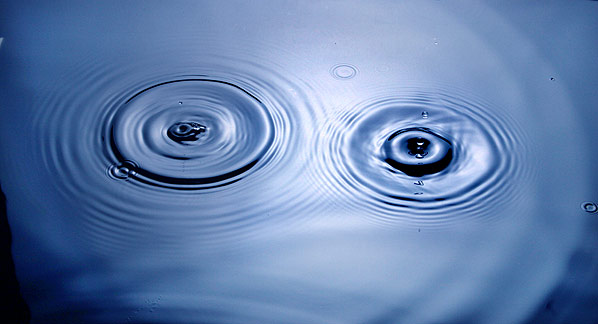 La ondita más chiquita posible en este mar es una partícula que llamamos el bosón de Higgs
¿Cómo comprobar la existencia del Mar de Higgs?
¡Necesitamos ‘hacer olas’!
Es decir, necesitamos golpear violentamente al ‘vacío’ para crear un bosón de Higgs
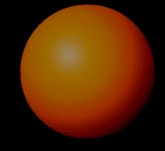 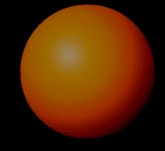 Llevábamos 40 años intentando lograr esto
Bosón de Higgs
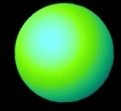 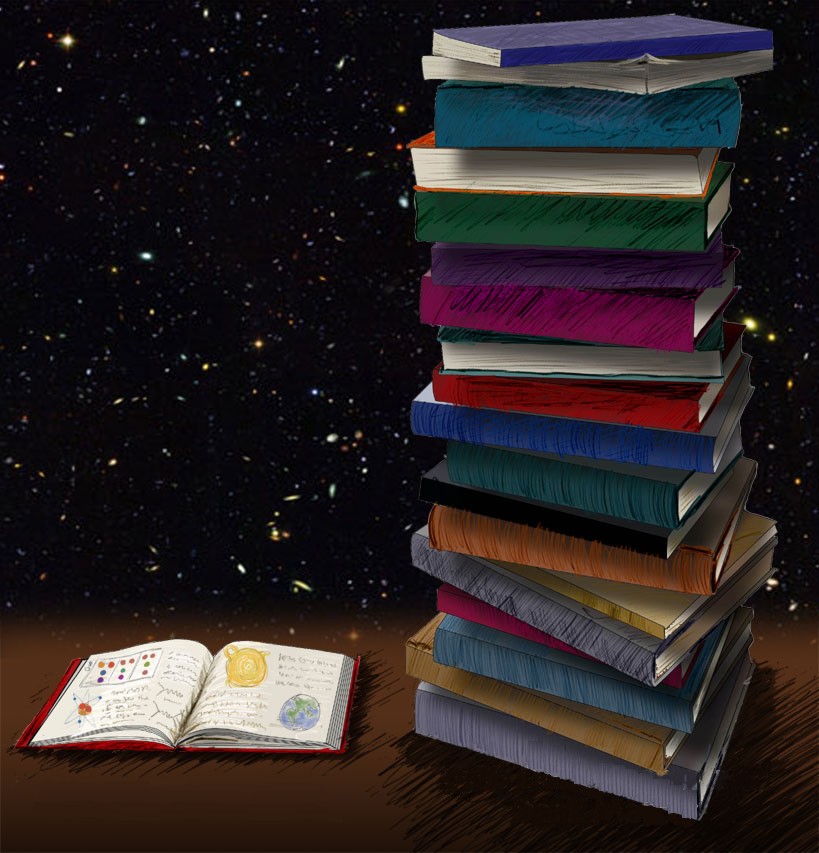 Limitaciones del Modelo Estándar
Materia ordinaria es... 
   ¡sólo 5% del contenido del universo!
Limitaciones del Modelo Estándar
Materia ordinaria es... 
   ¡sólo 5% del contenido del universo!
   Otro 25%: materia oscura
Limitaciones del Modelo Estándar
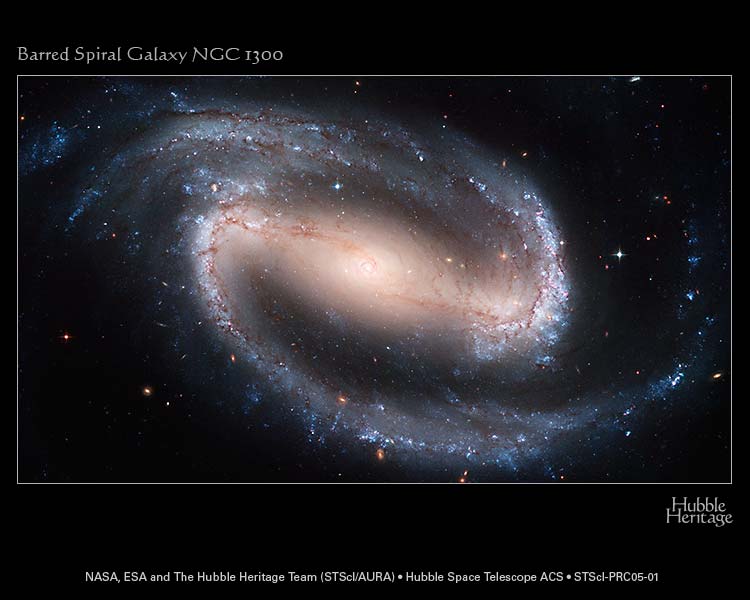 Materia ordinaria es... 
   ¡sólo 5% del contenido del universo!
   Otro 25%: materia oscura
(no se ve, pero se siente)
Limitaciones del Modelo Estándar
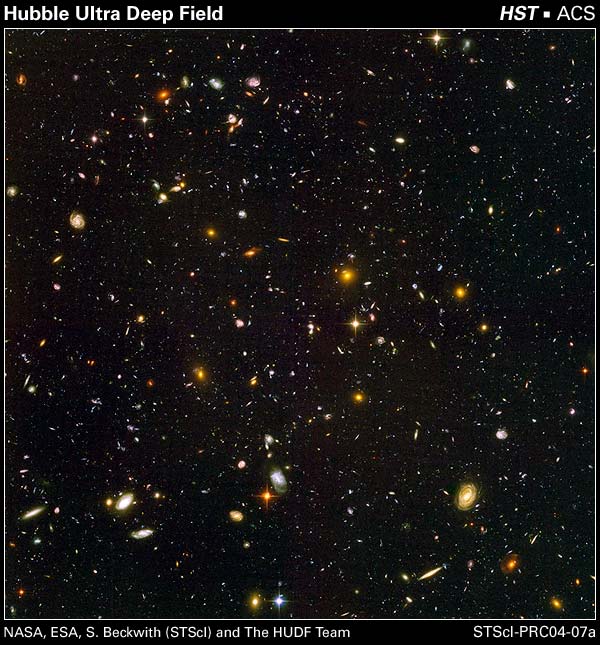 Materia ordinaria es... 
   ¡sólo 5% del contenido del universo!
   Otro 25%: materia oscura
   Restante 70%: energía oscura
El universo se expande...
¡cada vez más rápido!
Limitaciones del Modelo Estándar
Materia ordinaria es... 
   ¡sólo 5% del contenido del universo!
   Otro 25%: materia oscura
   Restante 70%: energía oscura
(reponsable de expansión acelerada)
Limitaciones del Modelo Estándar
Materia ordinaria es... 
   ¡sólo 5% del contenido del universo!
   Otro 25%: materia oscura
   Restante 70%: energía oscura
¡¡Falta describir la gravedad!!
(es la más débil de todas las fuerzas)